Emerging Combustion Synthesis Methods to Prepare Thin Targets for Nuclear Science Research
Khachatur Manukyan

Nuclear Science Laboratory
Department of Physics and Astrophysics
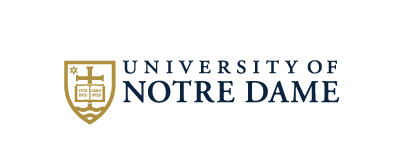 Workshop on Applied Nuclear Data Activities (WANDA) 
Feb. 26 – Mar. 1, 2024, Hilton Arlington National Landing, Crystal City, VA
1
Solution Combustion Synthesis (SCS): SCS of Actinides
Thin-film target by SCS methods
Irradiation studies of targets
Conclusions 
Acknowledgments
Outline
2
Solution combustion synthesis (SCS)
SCS is a rapid chemical reaction between metal nitrates (oxidizer) and solvent-soluble organic compounds (fuel) that produce nanoscale materials.
3
Materials prepared by SCS
Oxides
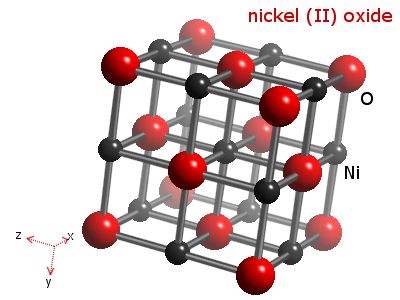 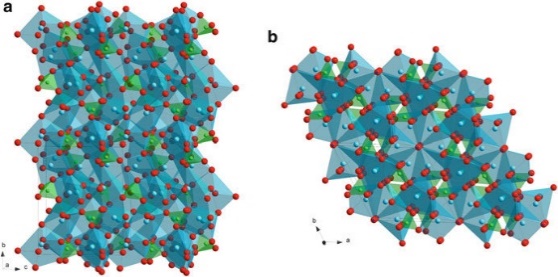 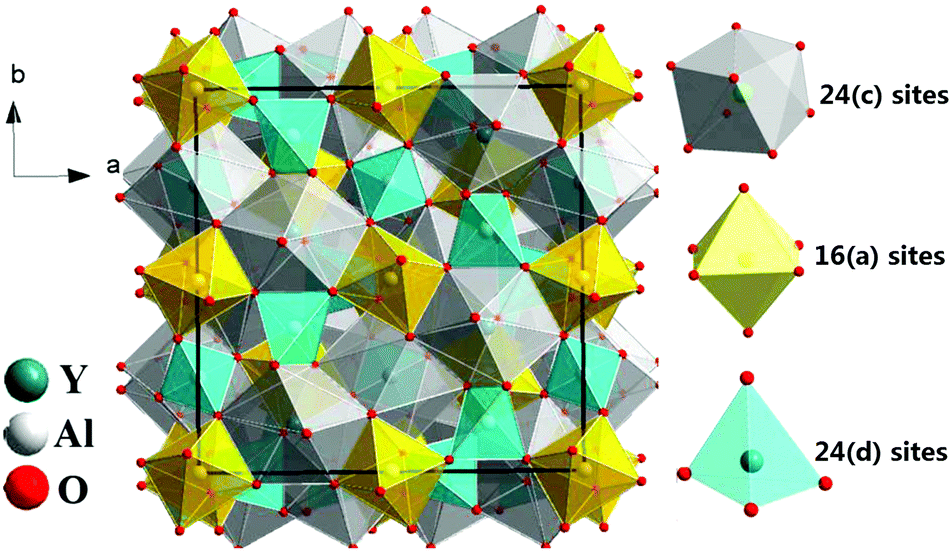 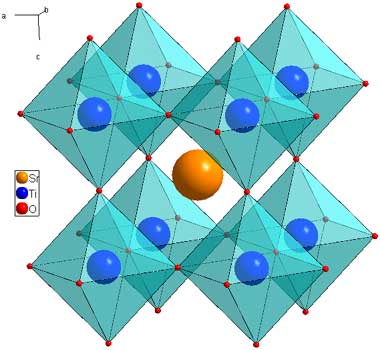 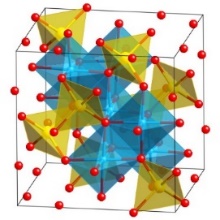 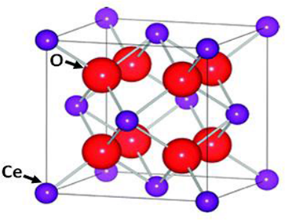 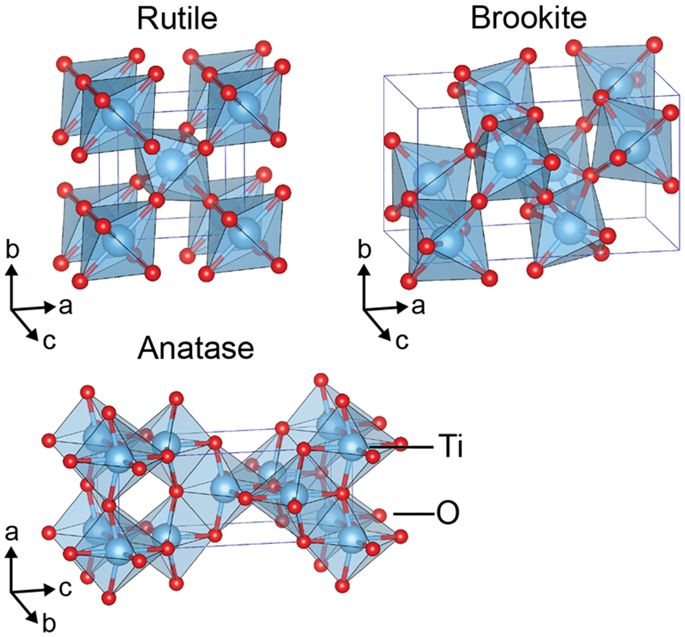 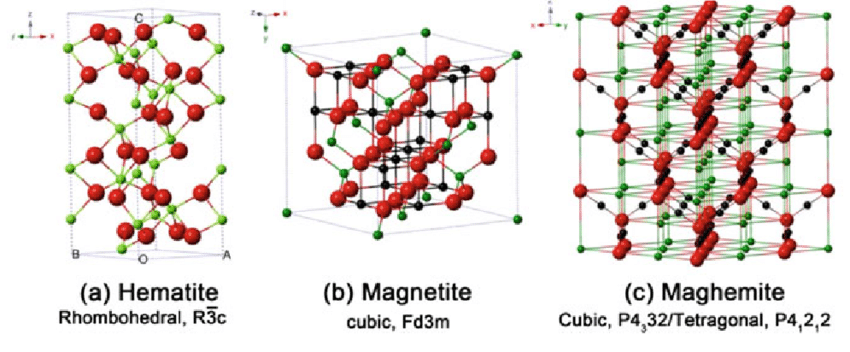 Ni(NO3)2
NiO
CeO2
TiO2
 (Anatase)
Fe2O3
 (Hematite)
Perovskites
 (SrTiO3)
Garnets 
( Y3Al5O12)
Silicates 
(CaSiO3)
Phosphates
 (Ca₃(PO₄)₂)
Metals & Alloys
Metal-oxide Composites
Carbides
Sulfides
Nitrides
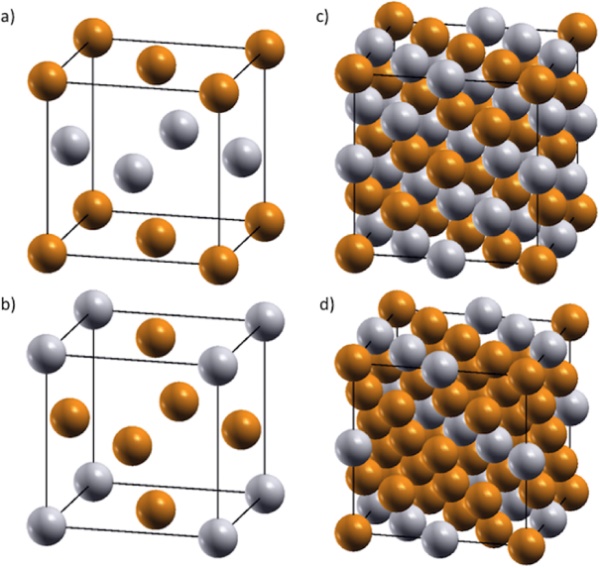 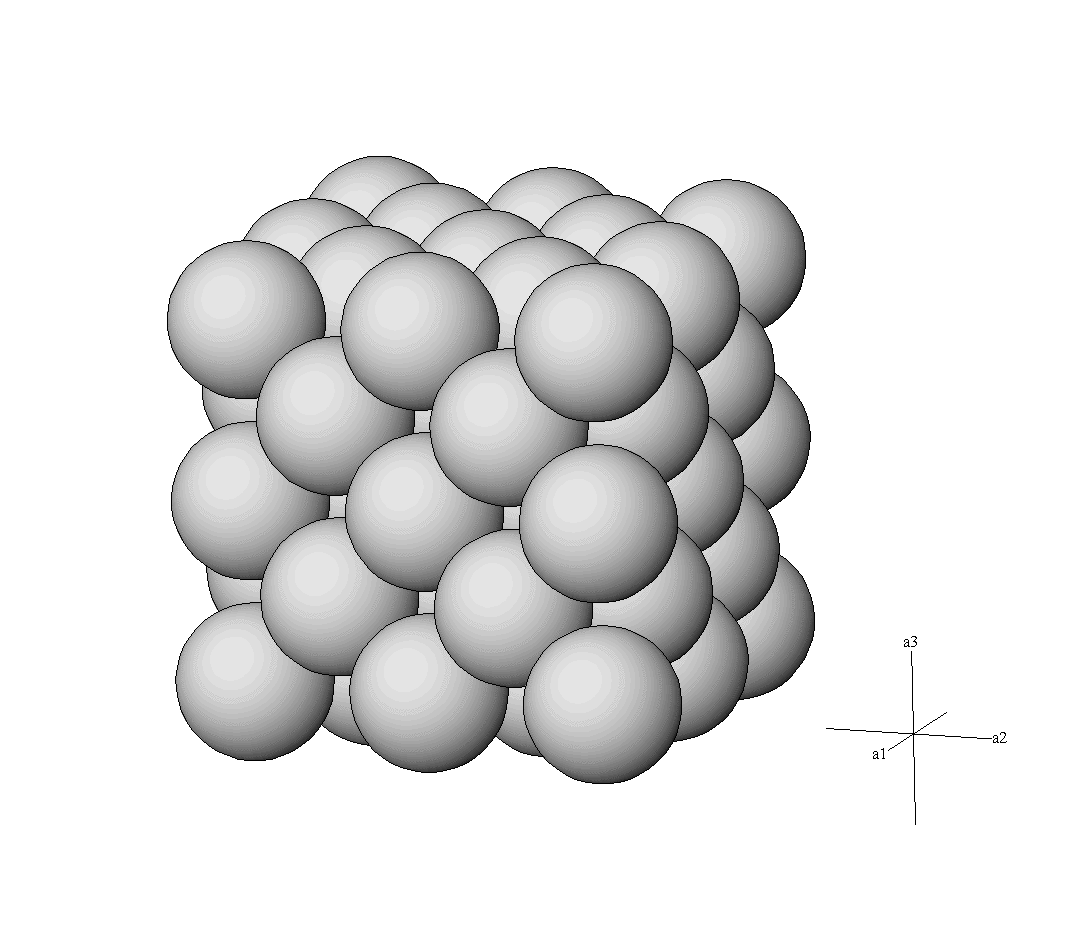 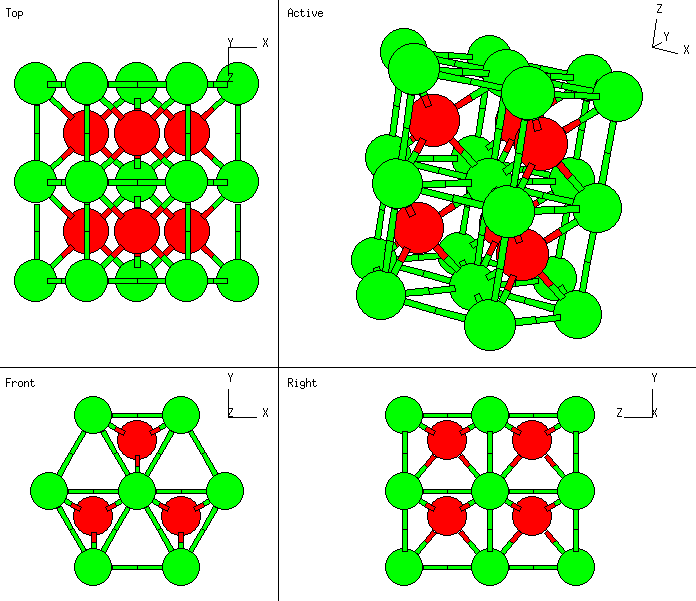 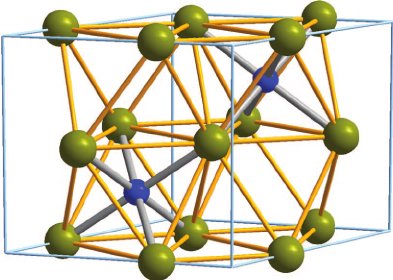 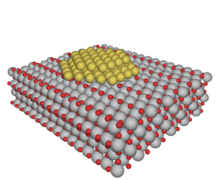 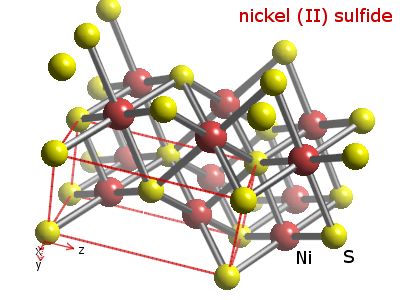 NiCu
Pt/CeO2
Mo2C
NiS
Fe3N
Ni
SCS in preparing nanoscale materials
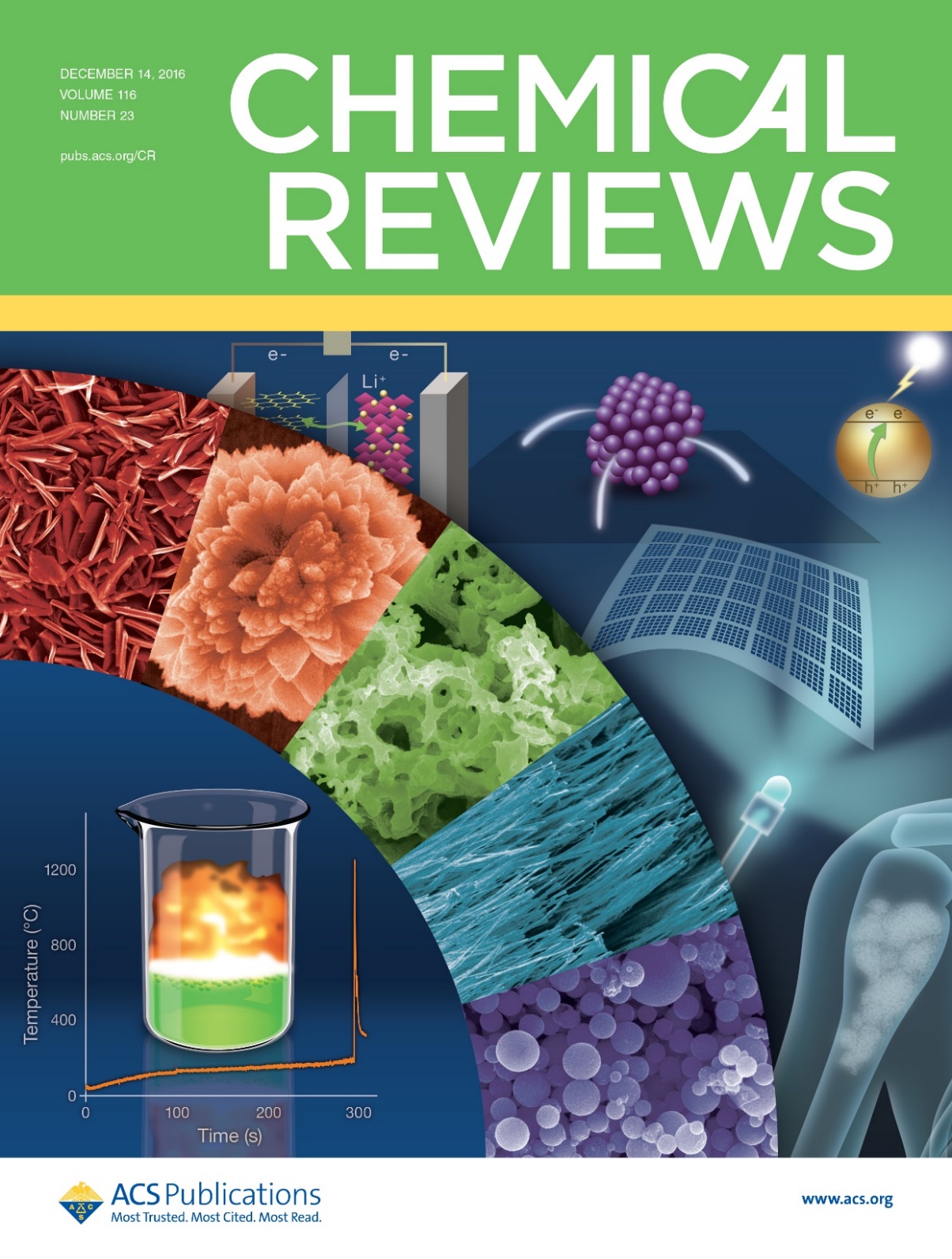 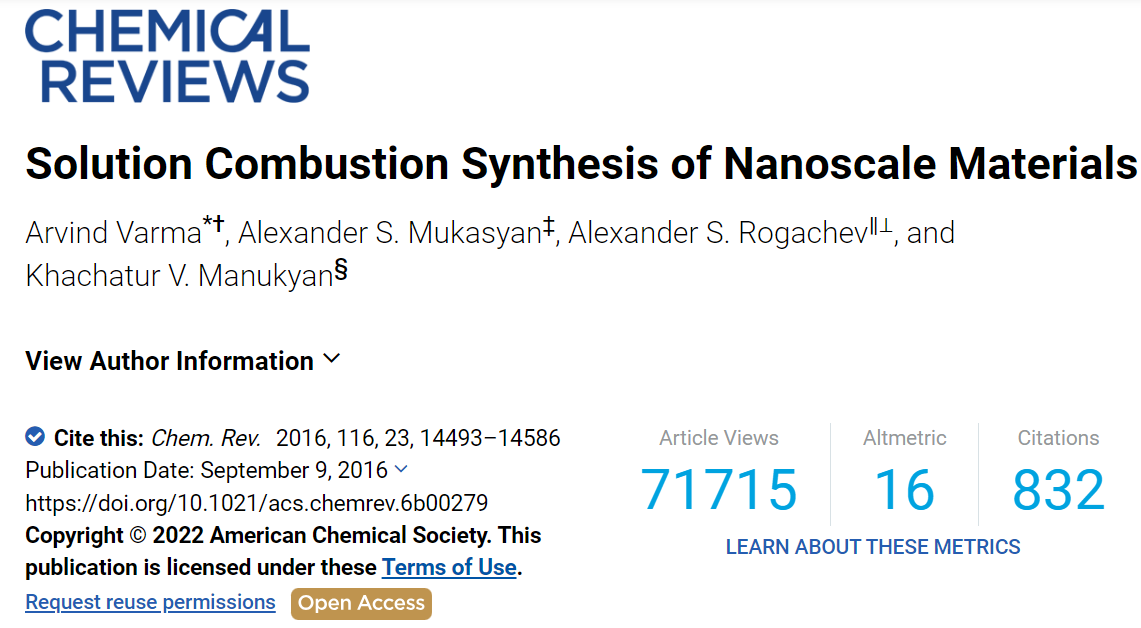 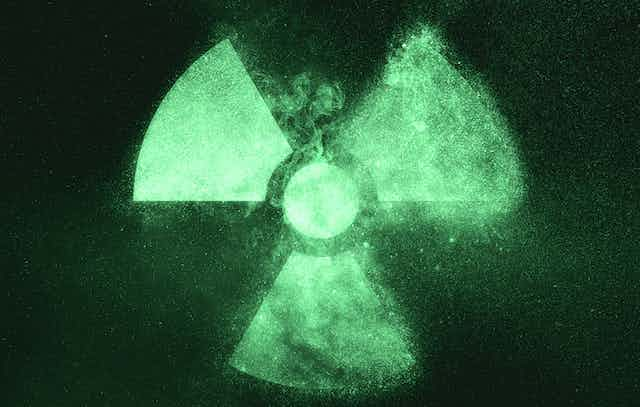 5
SCS OF ACTINIDES
UO2(NO3)2 + Glycine + H2O
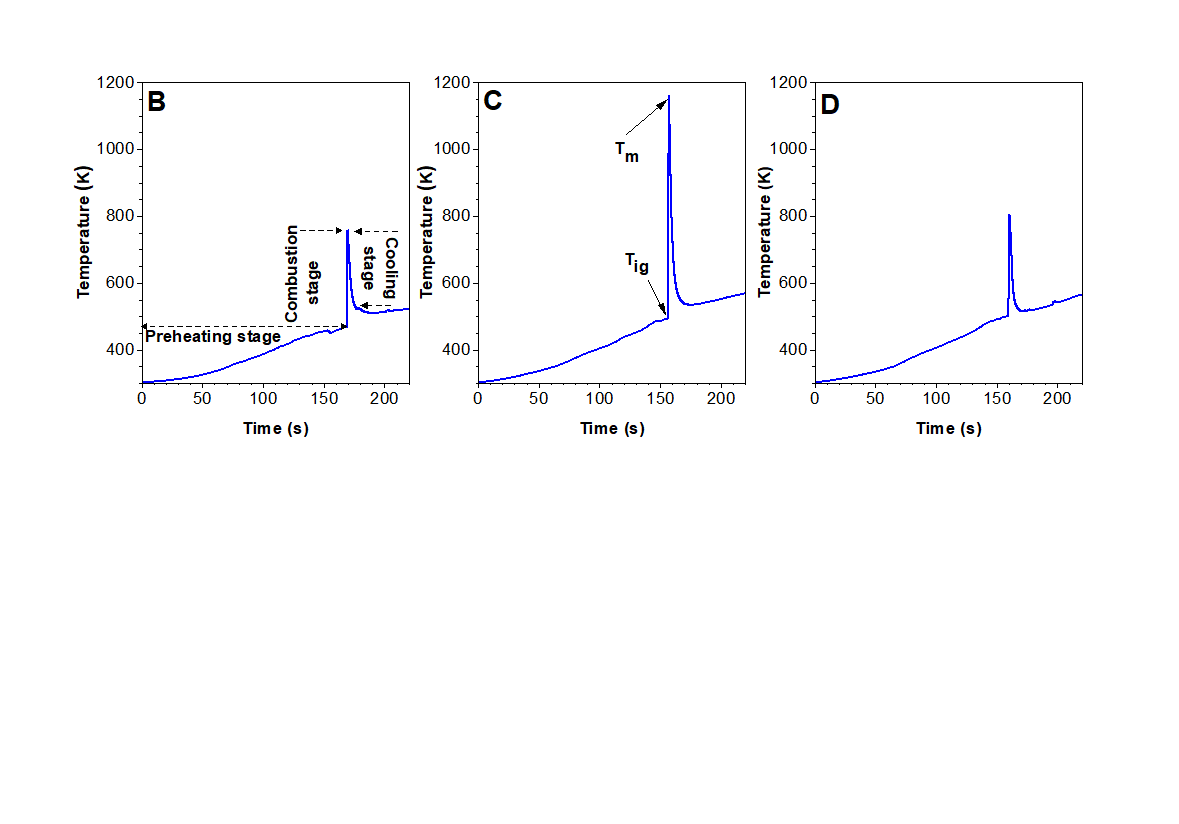 6
6
Kinetics of ThO2 combustion synthesis reaction
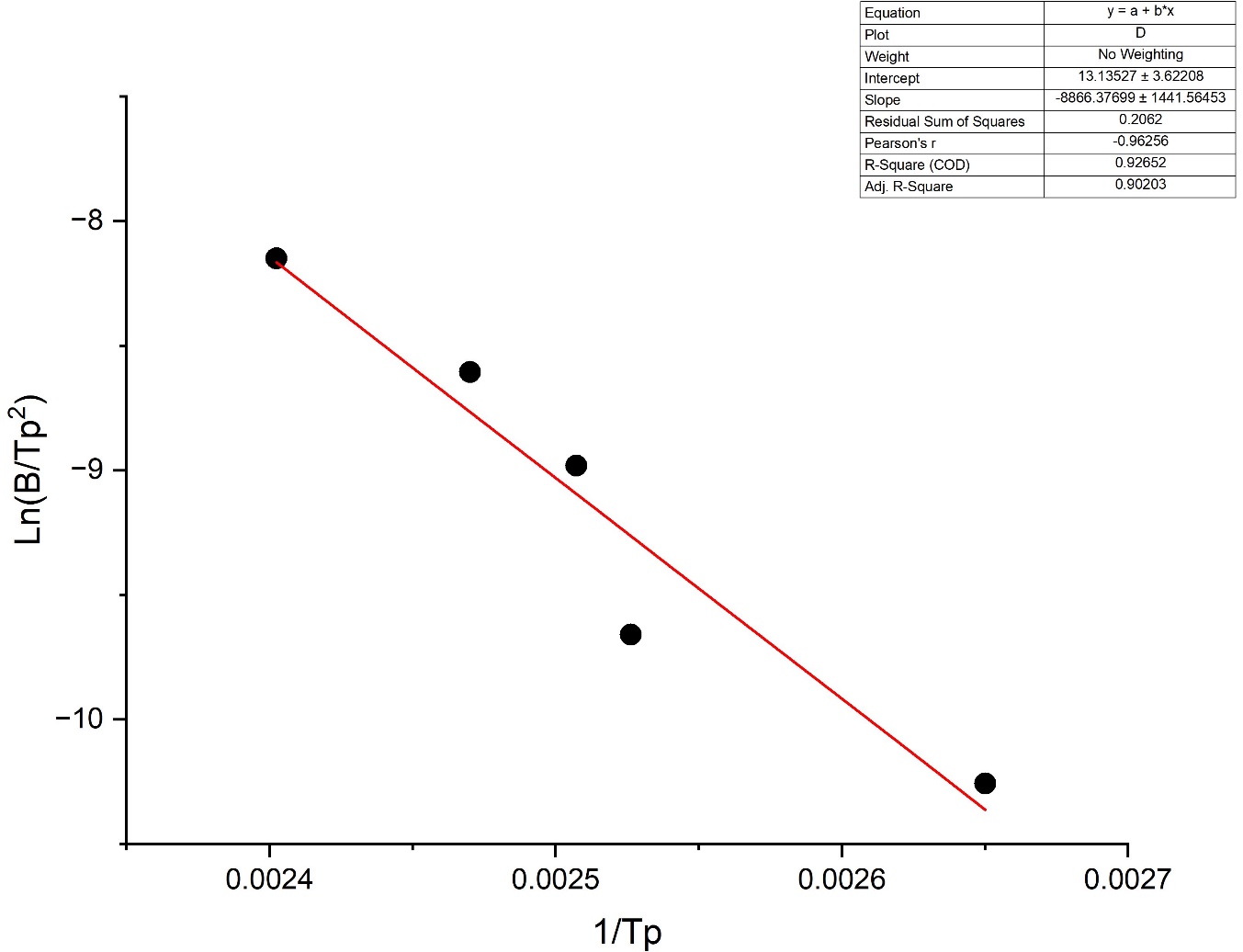 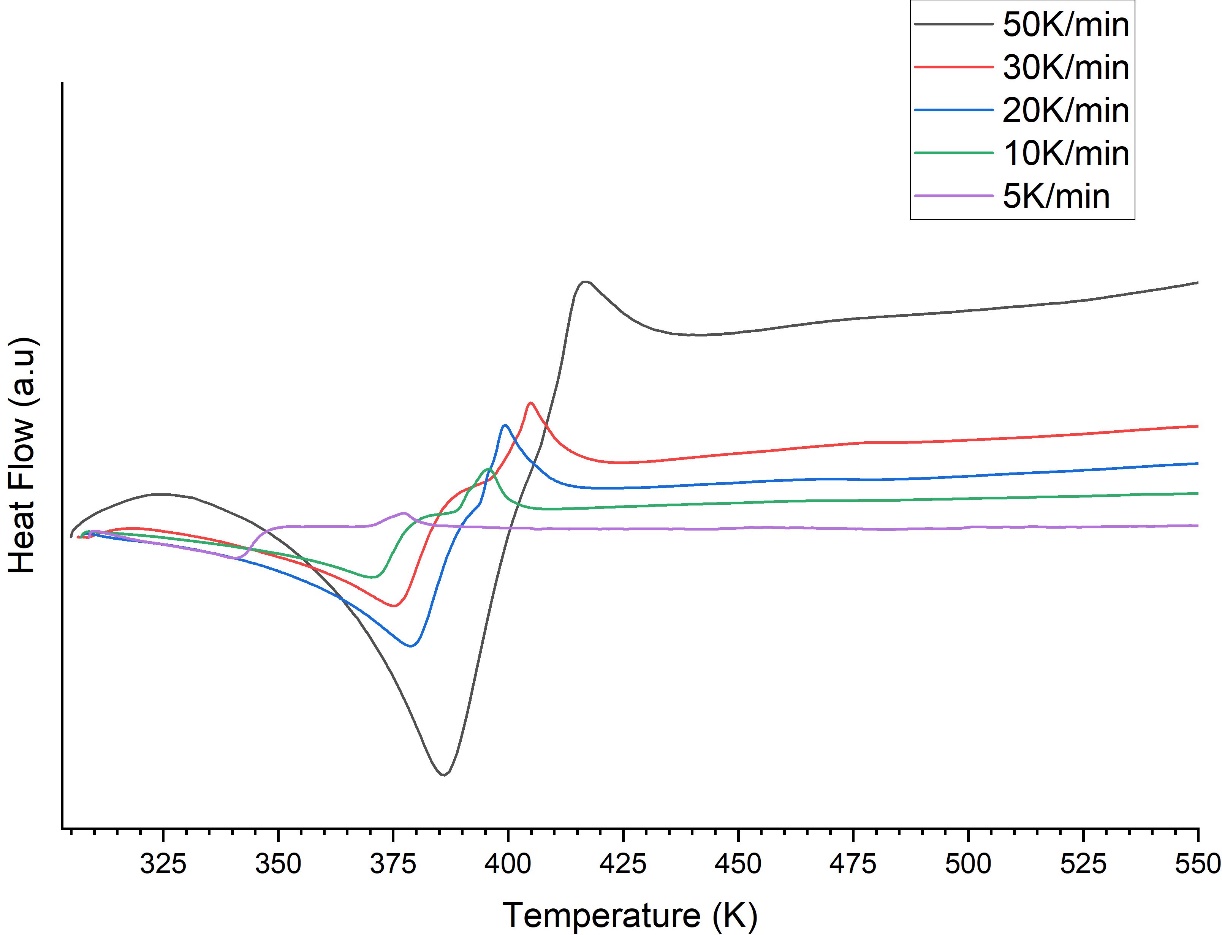 7
Complexation in the UO2(NO3)2 + (φ)Glycine + H2O solutions
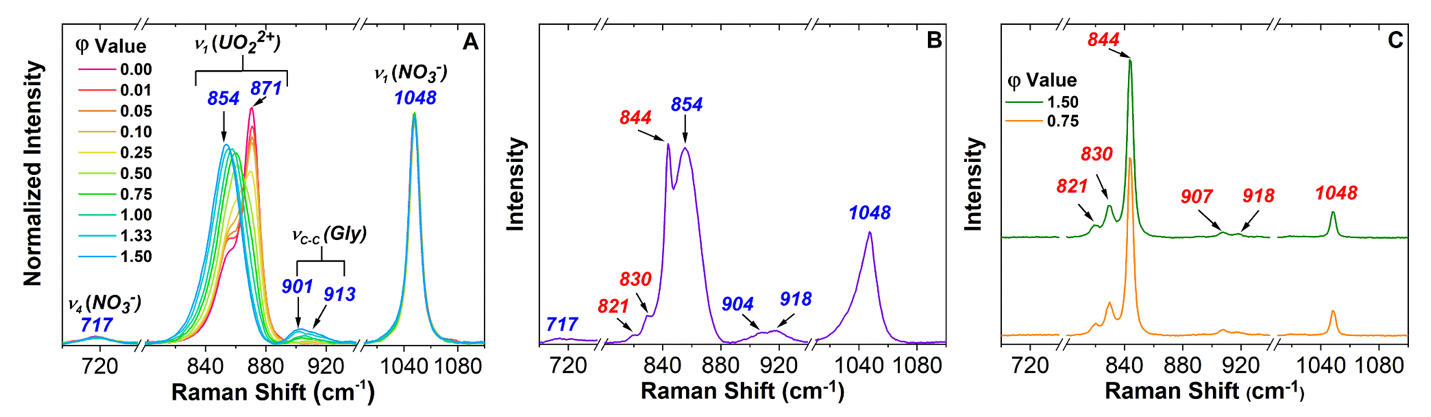 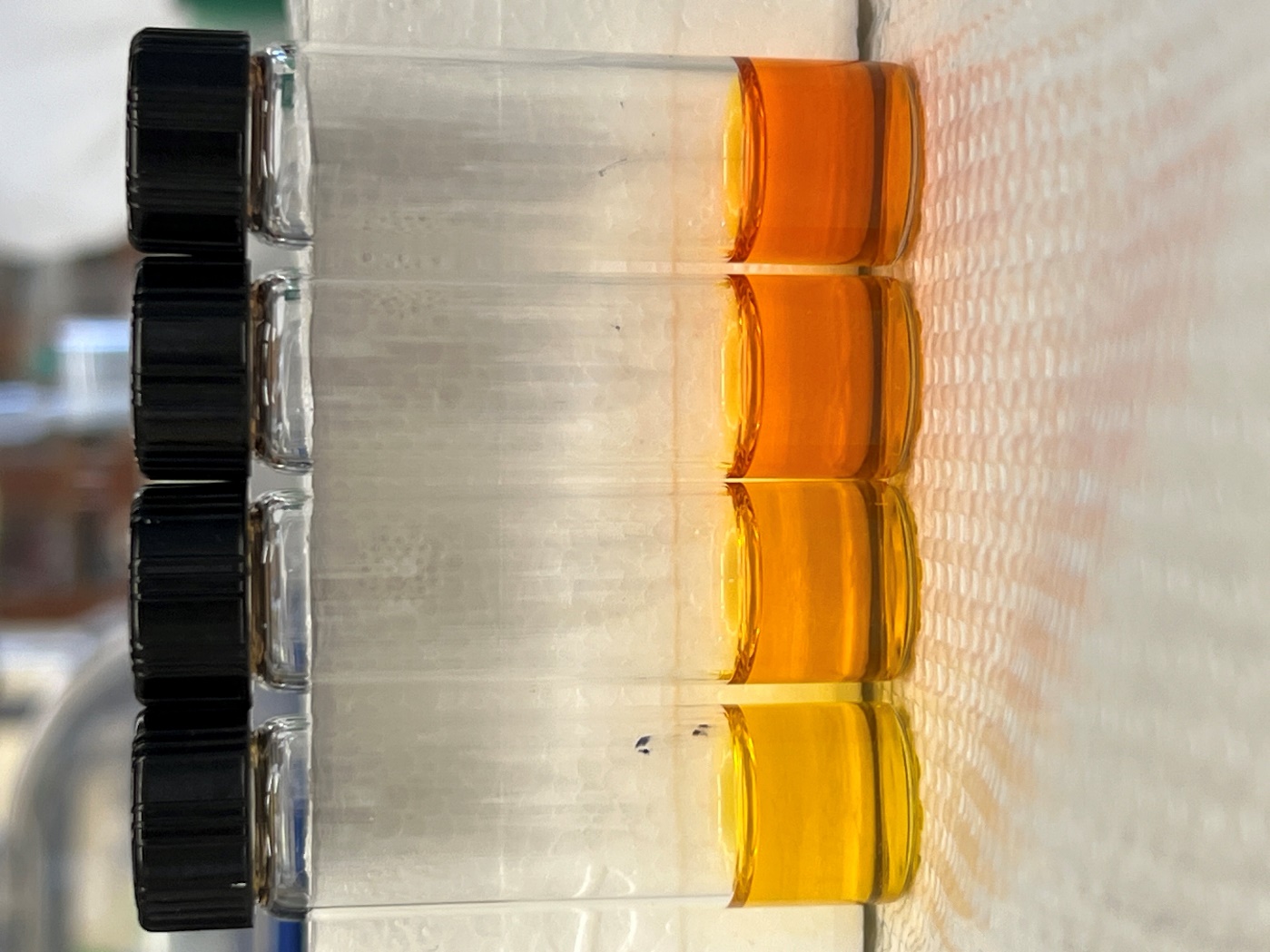 Mechanistic investigations of SCS
UO2(NO3)2 + Acetylacetone  + 2-methoxyethanol
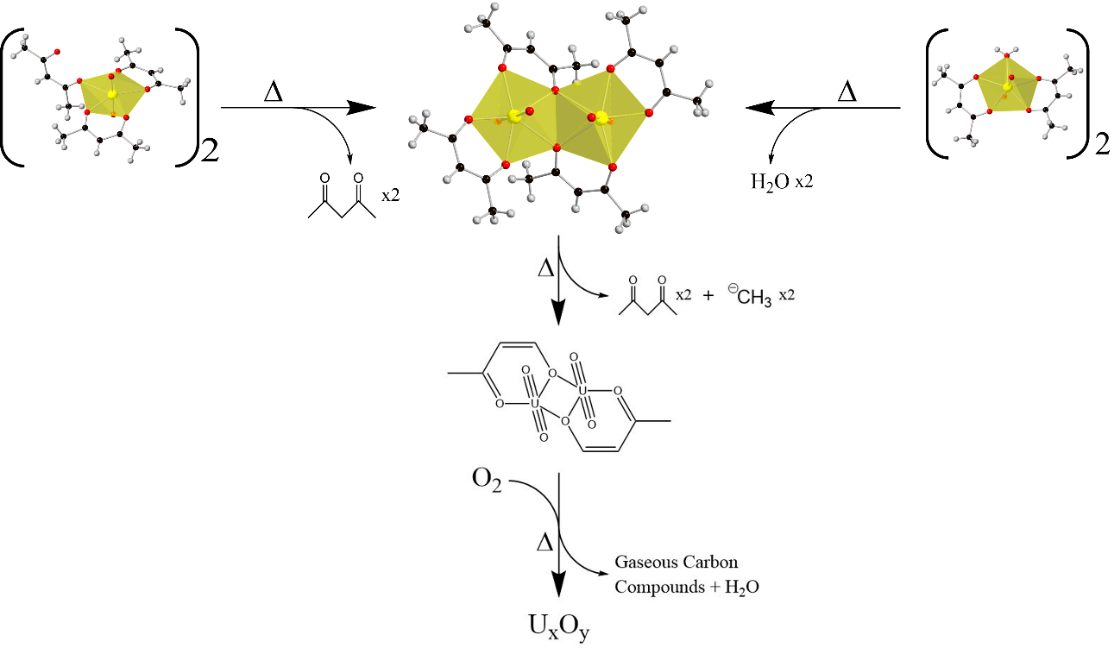 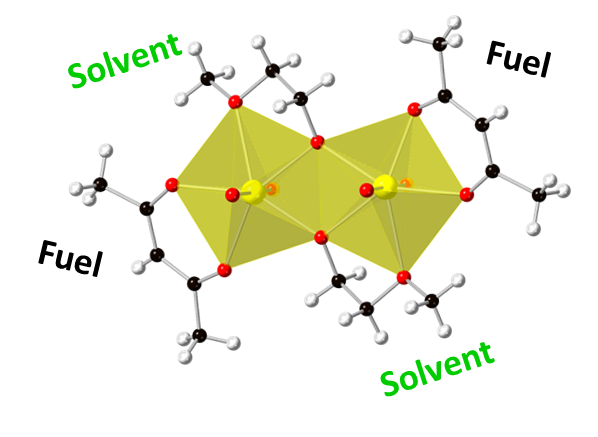 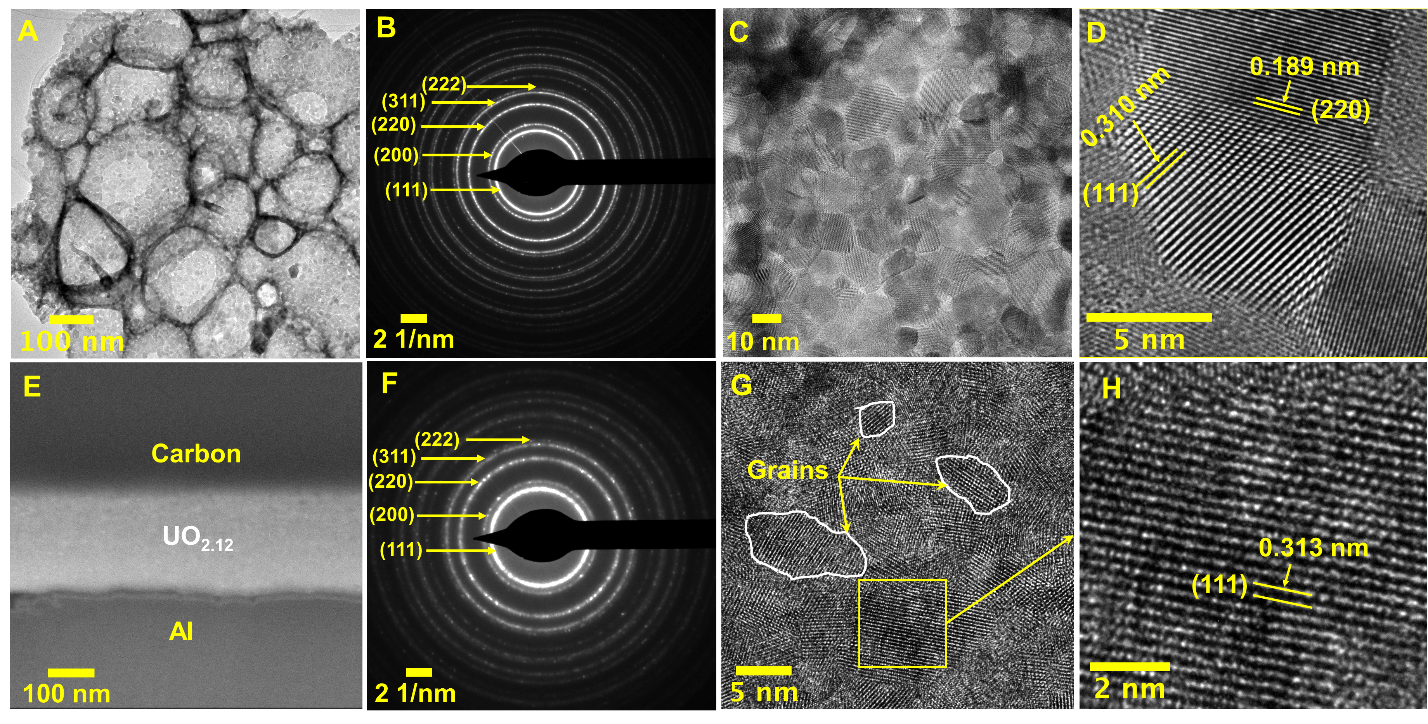 Characteristics of “bulk” combustion products
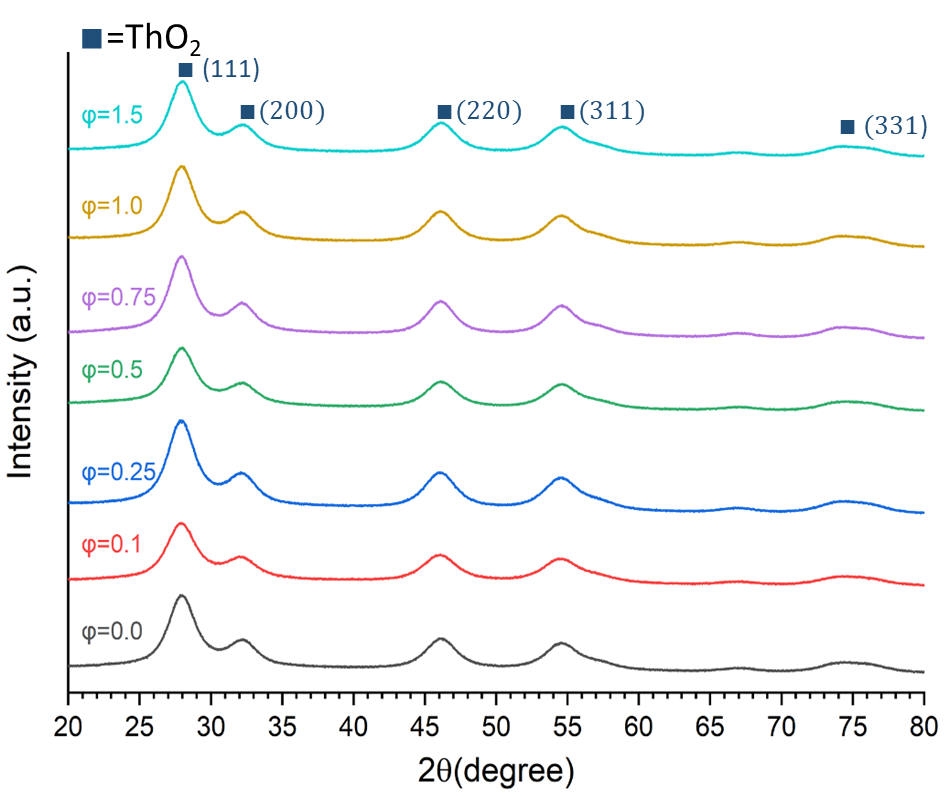 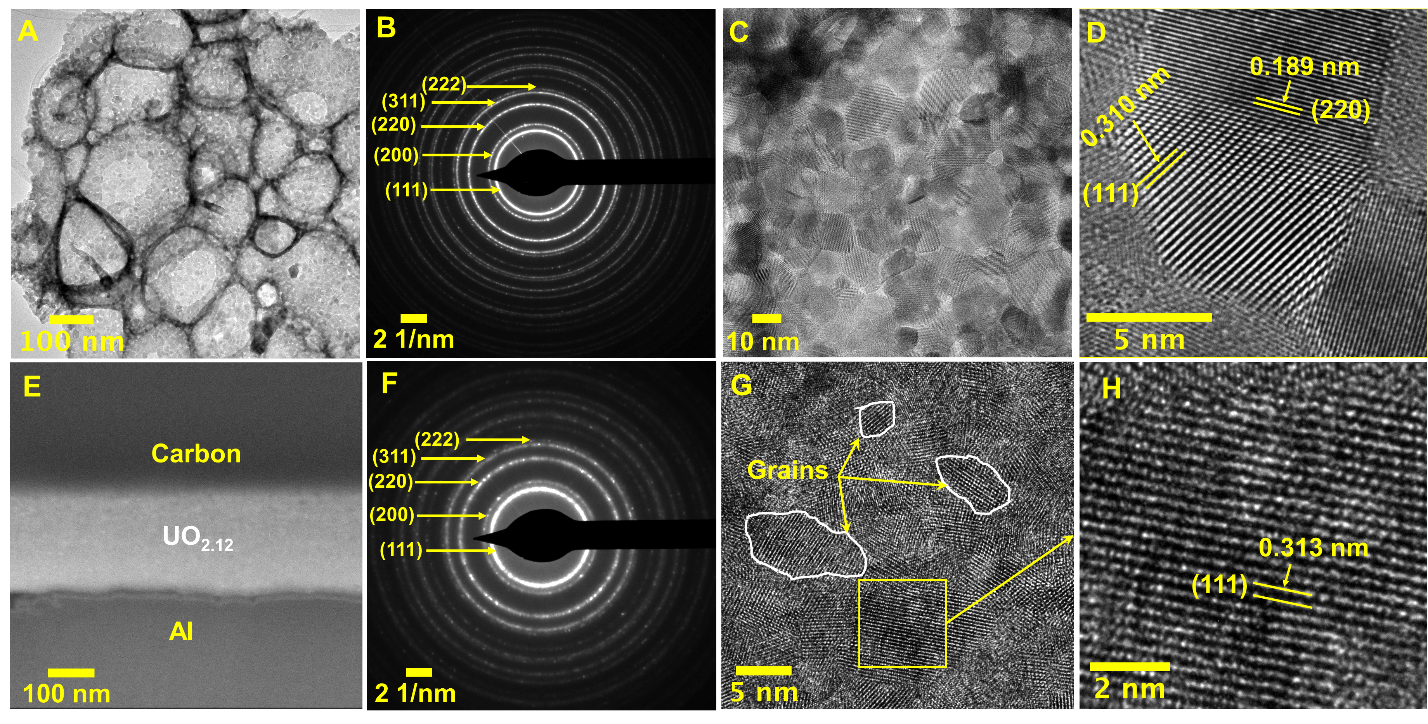 =1.5
TEM image (A), selected area diffraction pattern (B), and high-resolution TEM images (C,D) for UO2+x.
Outline
Outline
Solution Combustion Synthesis (SCS): SCS of Actinides
Thin-film target by SCS methods
Irradiation studies of targets
Conclusions 
Acknowledgments
11
Target preparation methods: Spin-coating-assisted-SCS
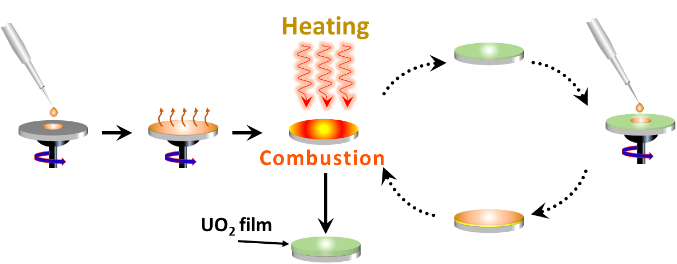 Thin-film uniformity
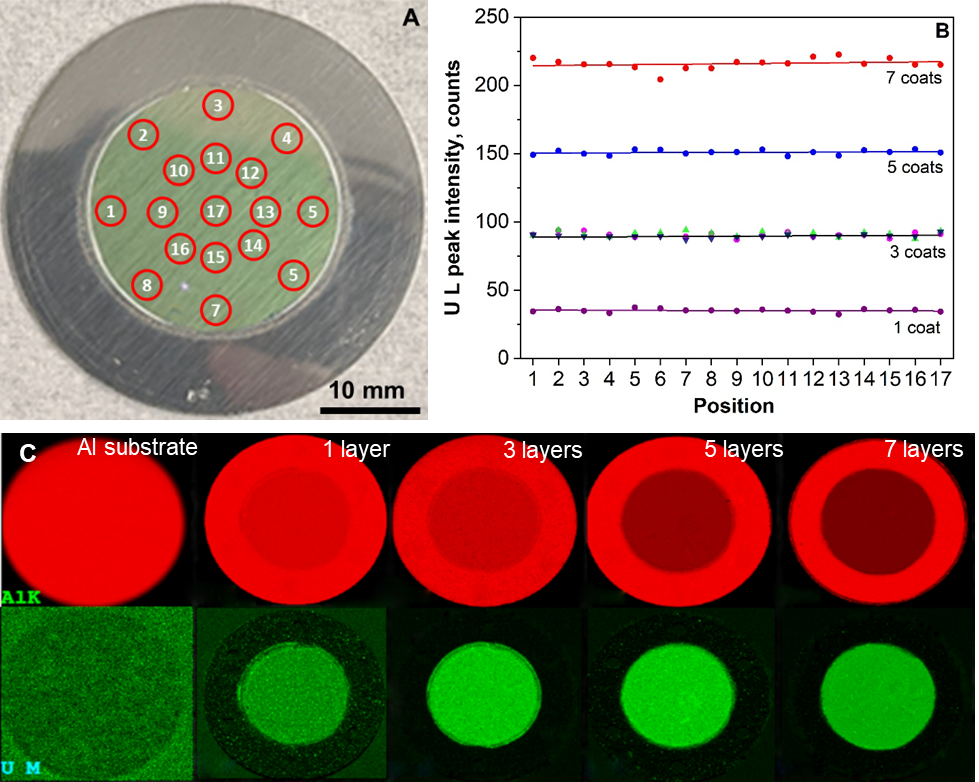 Al Kα
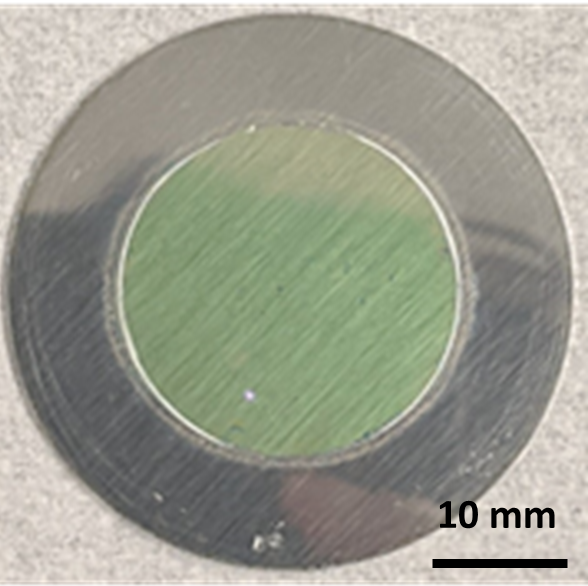 U Mα
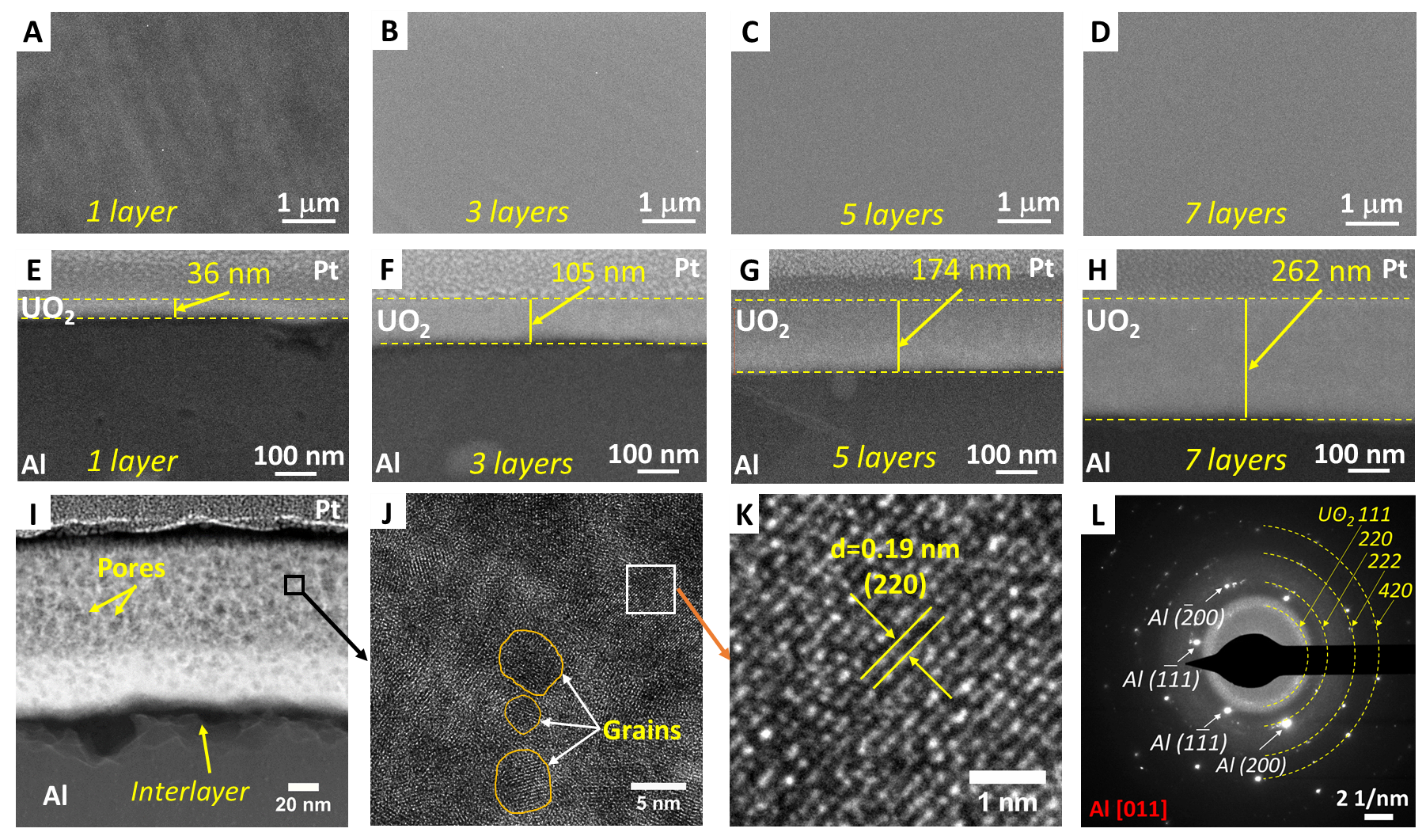 Target preparation methods: Spraying-assisted-SCS
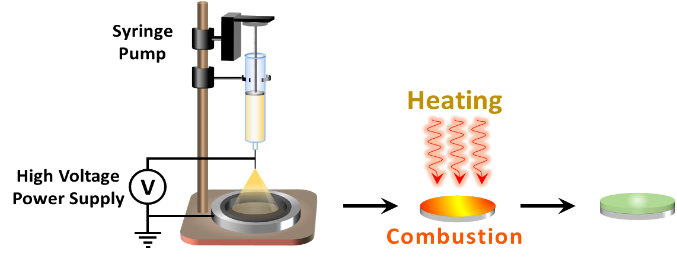 Tuning the target thickness
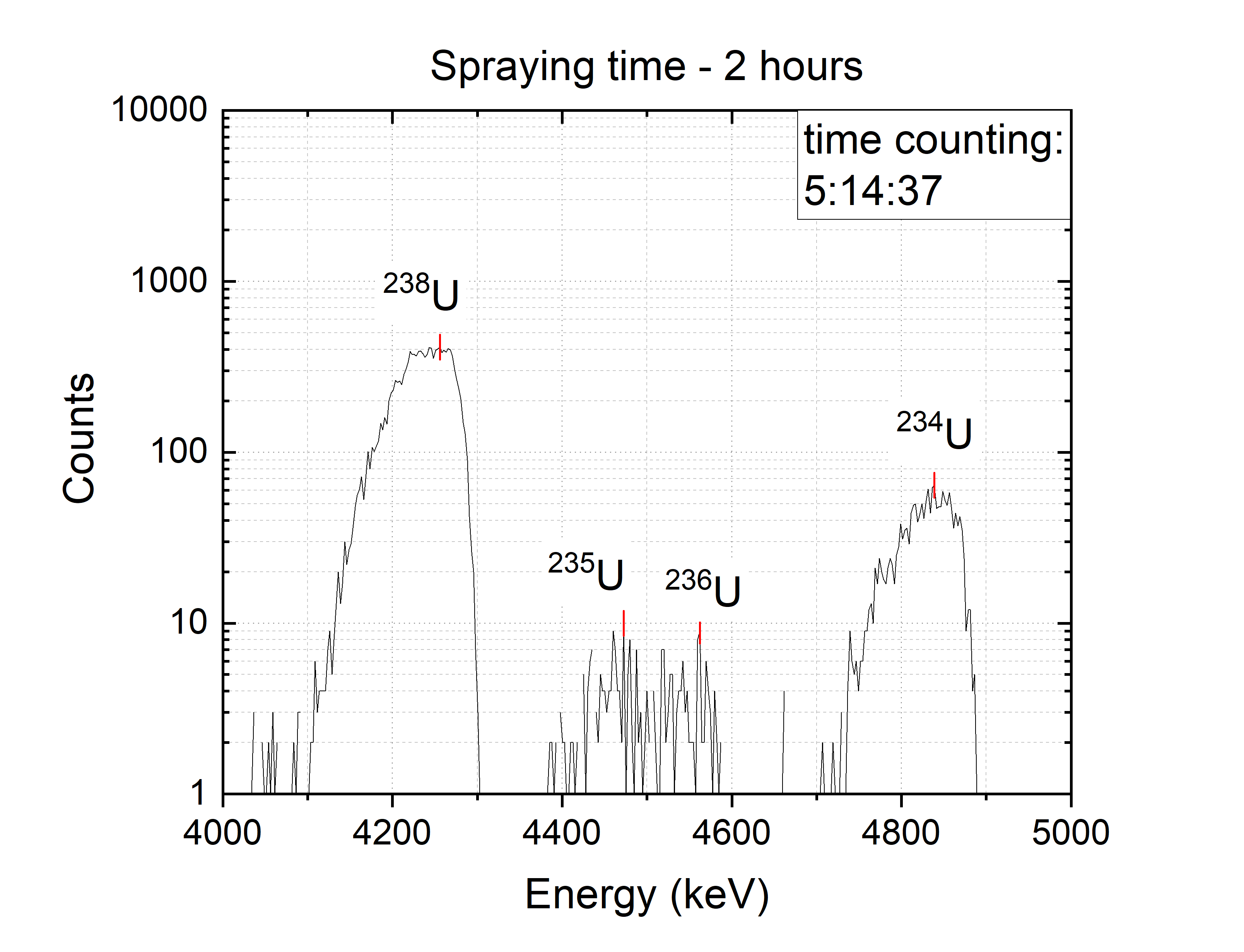 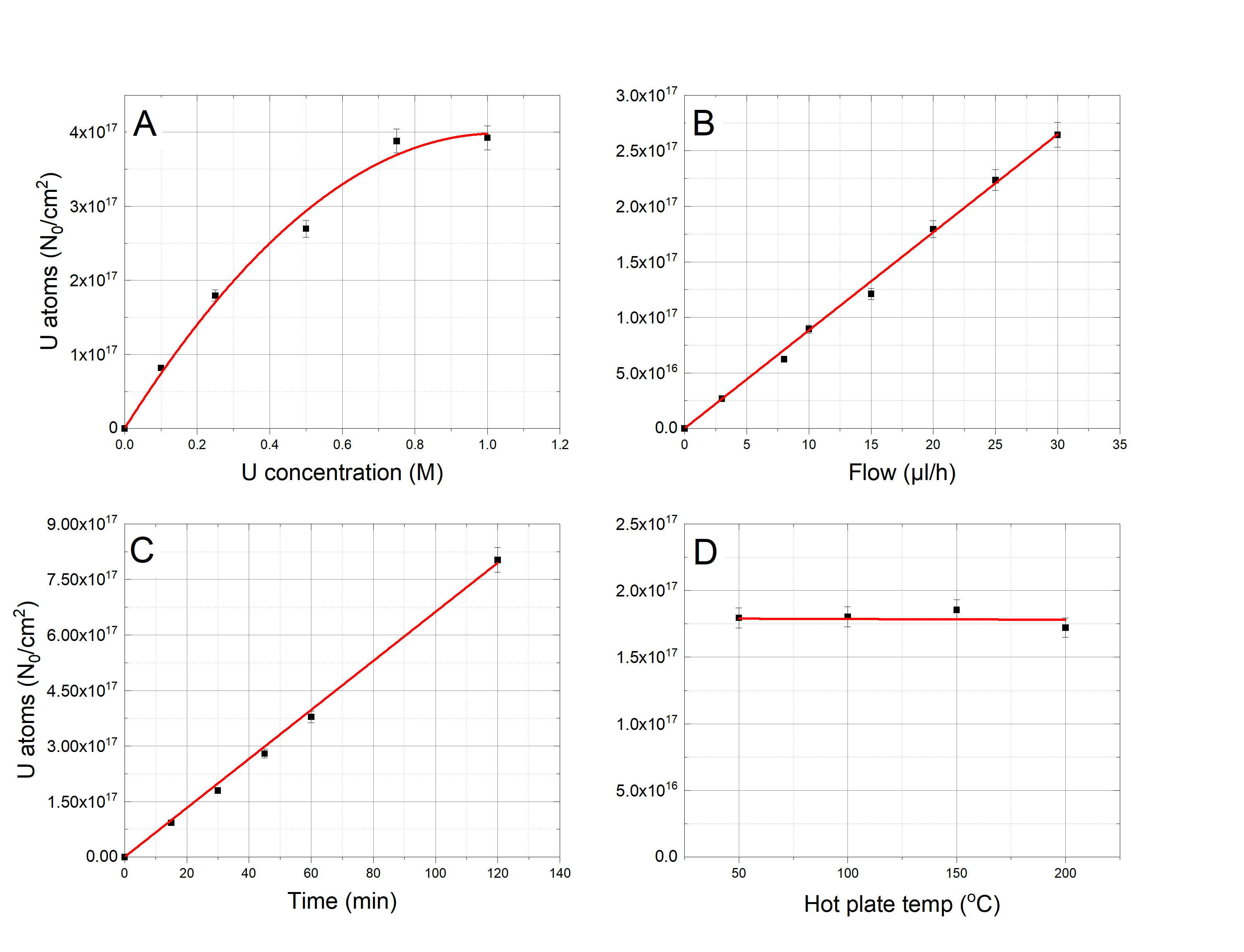 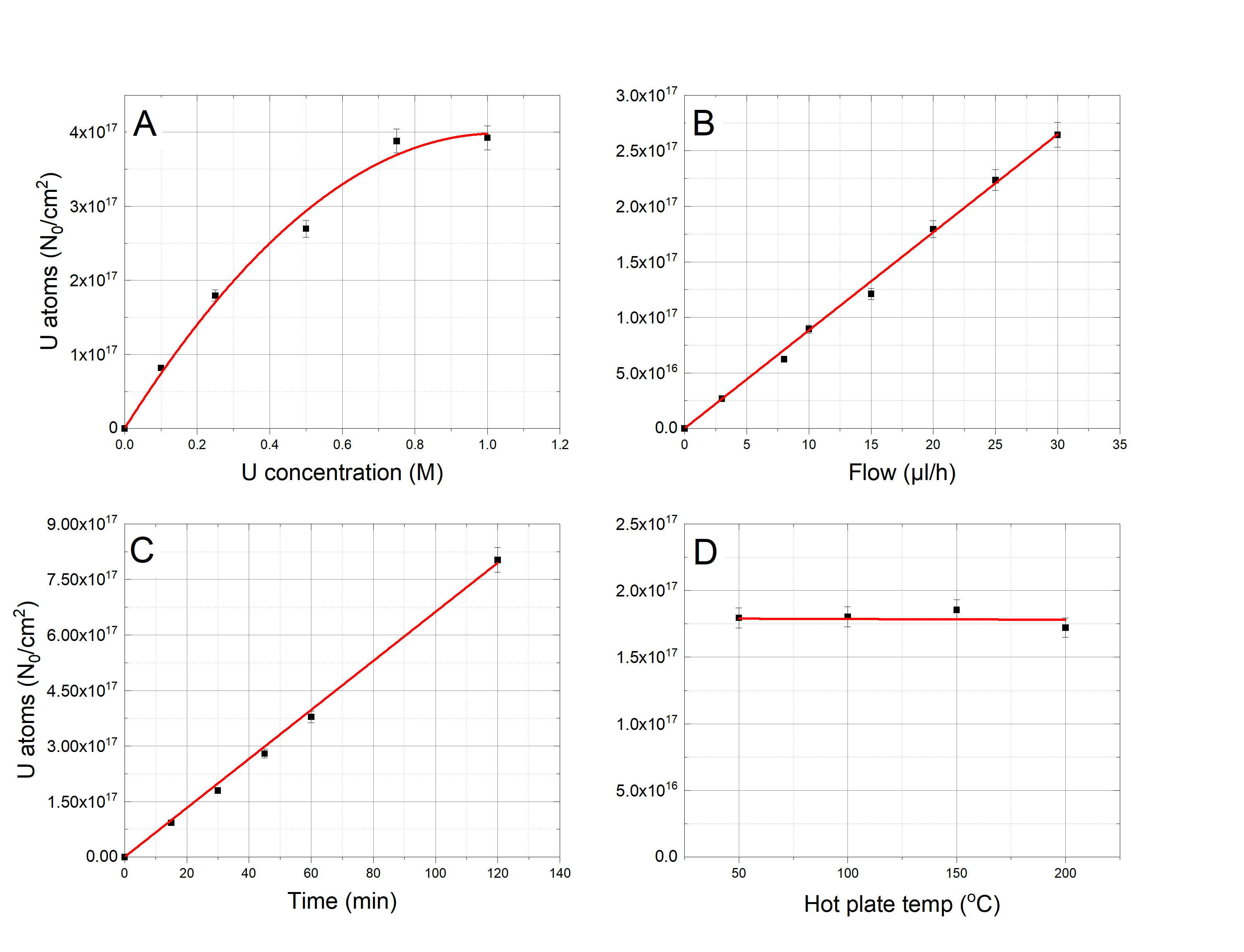 A
C
B
Representative a particle spectrum (A) and U amount vs. the solution flow rate (B) and the spraying time (C).
243Am, and 243Am/235U Targets
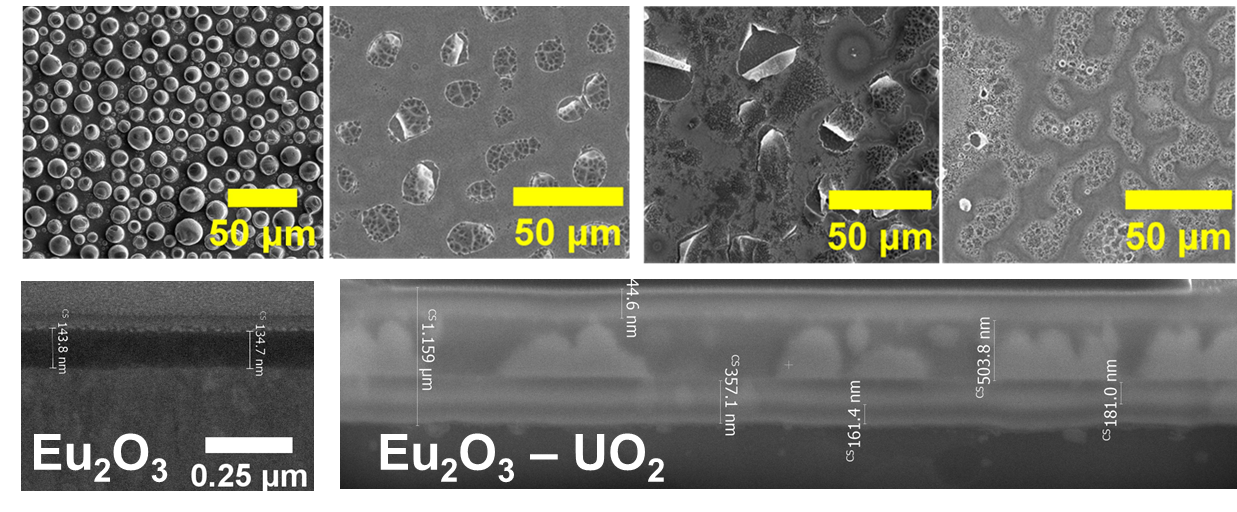 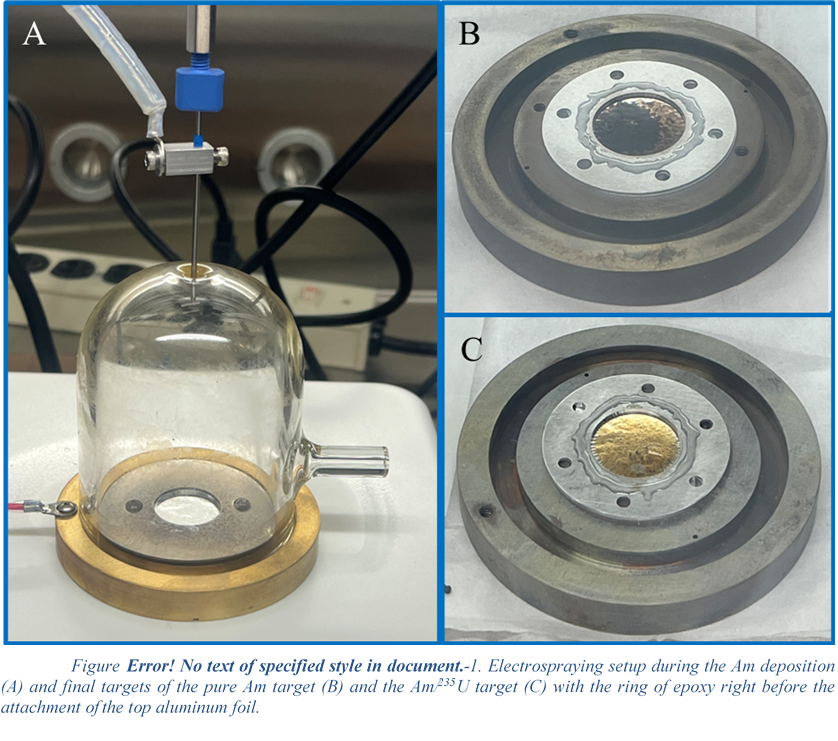 Analogue material preparation
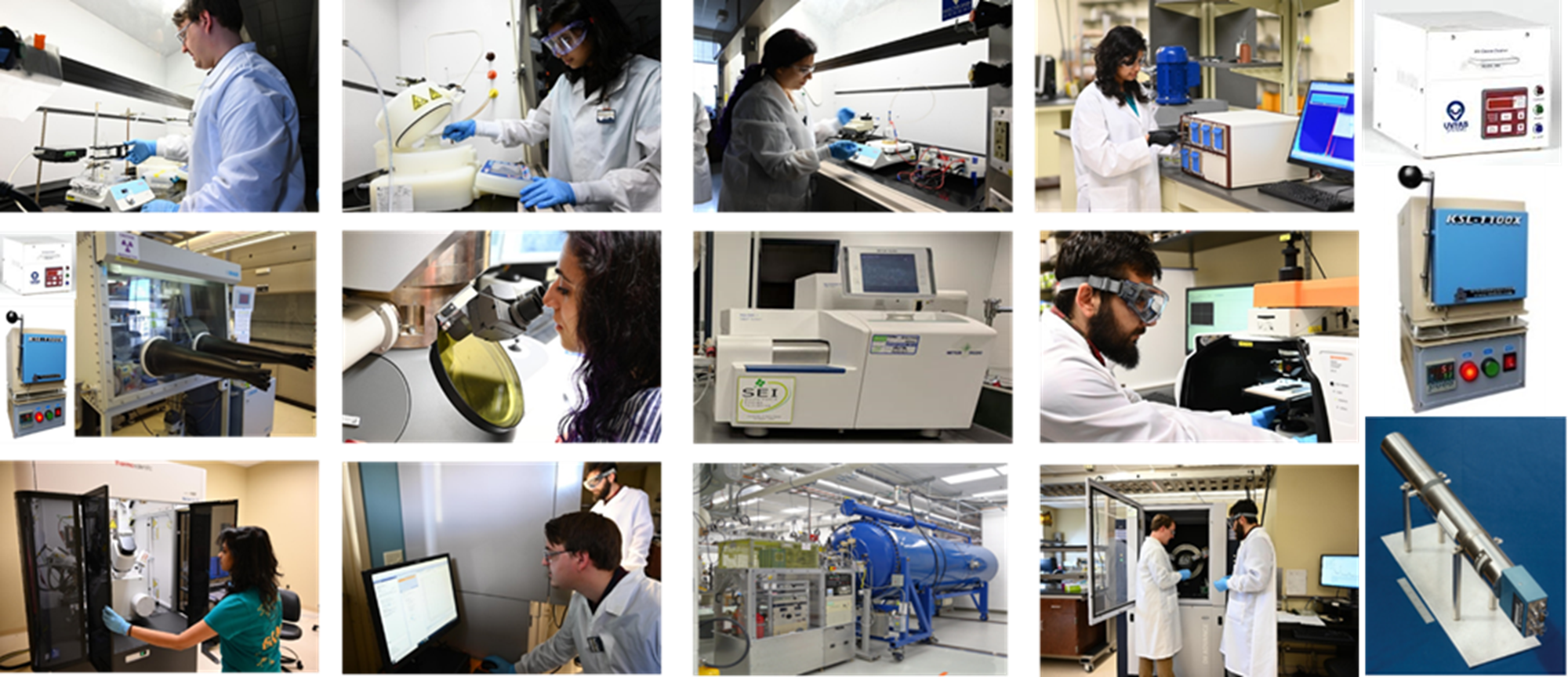 Deposition setup (A) and photos of the pure 243Am (B) and the 243Am/235U  targets (C).
Target preparation methods: Printing-assisted-SCS
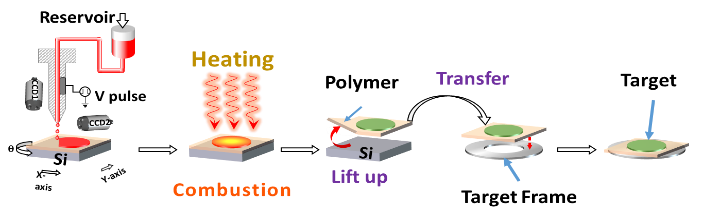 Eu2O3 target preparation with the inkjet method
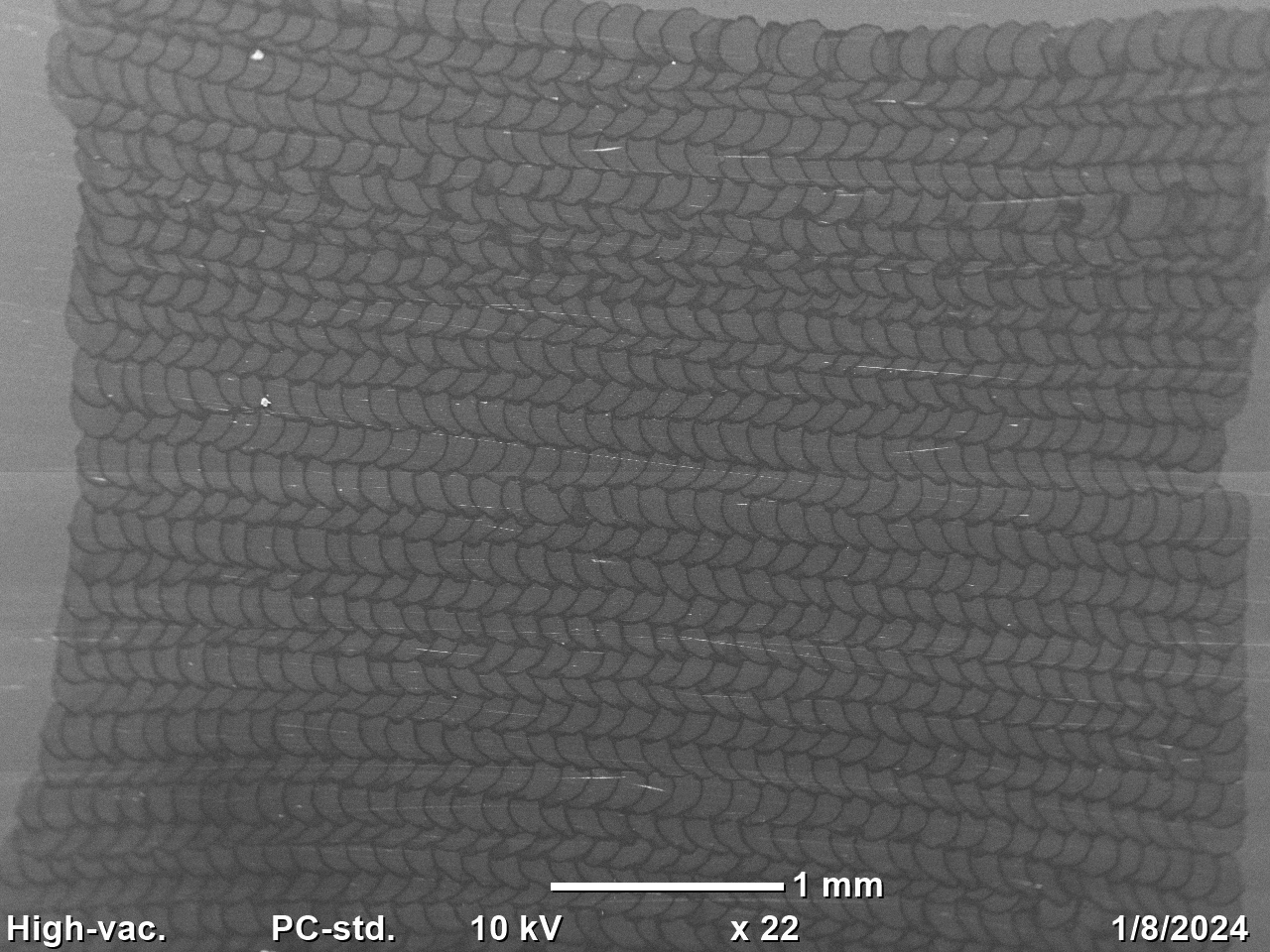 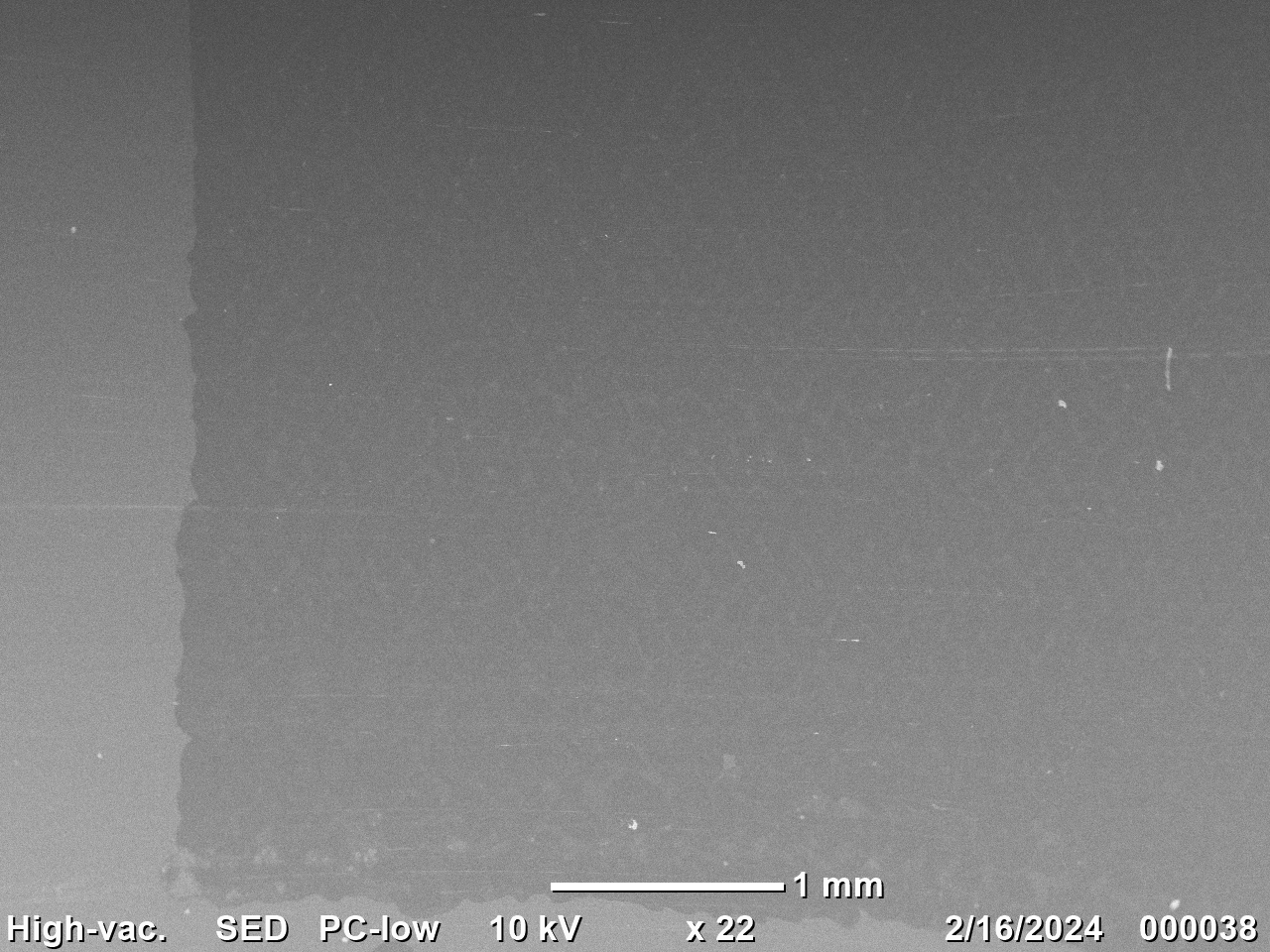 0.0125 M Eu
0.125 M Eu
Outline
Solution Combustion Synthesis (SCS)
SCS of Actinides: Fundamentals
Preparation of thin-film target by SCS methods
Irradiation studies of targets
Conclusions 
Acknowledgments
19
Target preparation and testing
Over 500 UO2, ThO2, and Th1-xUxO2 targets on Al, C, and Si backings were prepared.
One 243Am and one 243Am/235U targets sandwiched between Al foils were prepared.
UO2 targets on Al backings were irradiated at Notre Dame Nuclear Science Laboratory.
UO2 targets on Al or C backings were tested in neutron measurements at LANL.
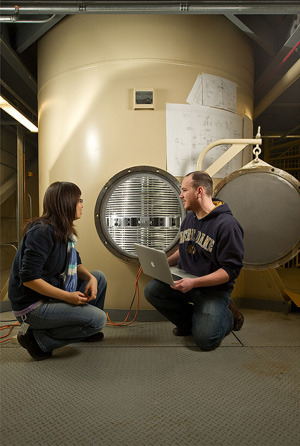 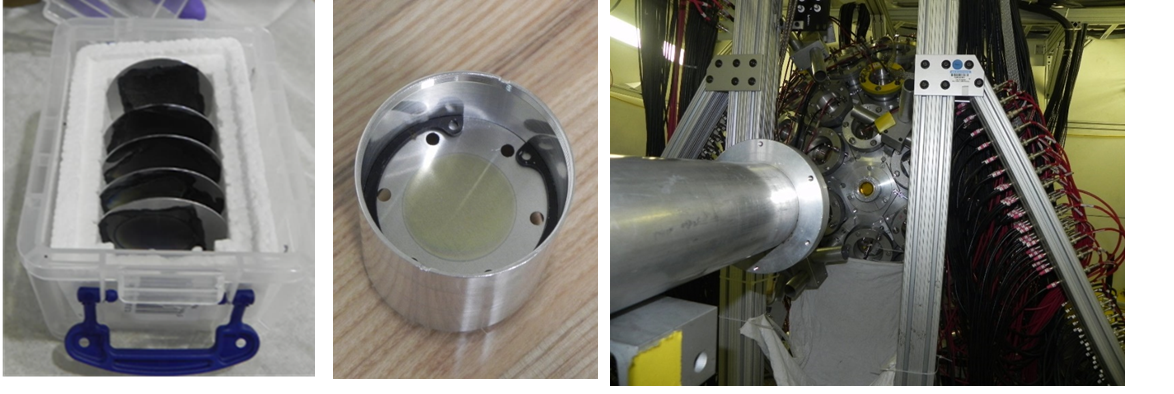 5U Sta. Ana accelerator at 
Notre Dame Nuclear Science Laboratory
Detector for Advanced Neutron Capture
 Experiments (DANCE) array at LANSCE
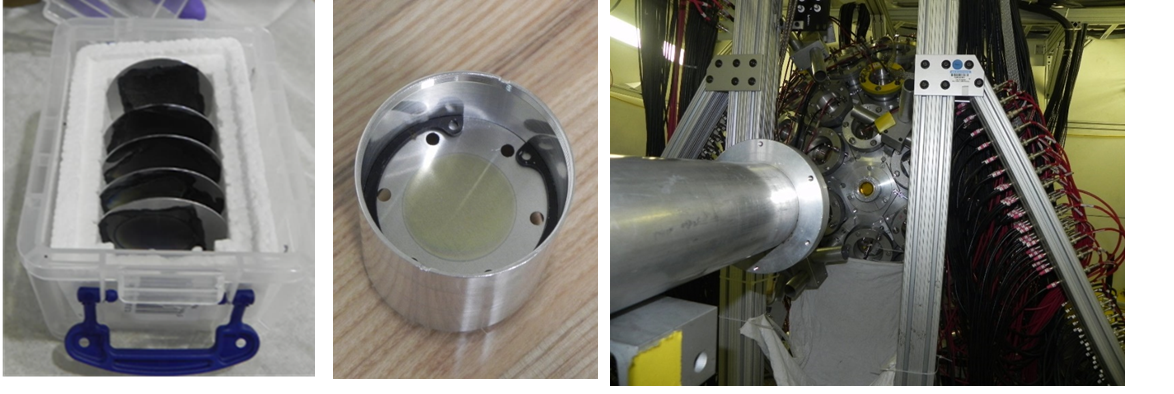 TEM images of targets (spraying)
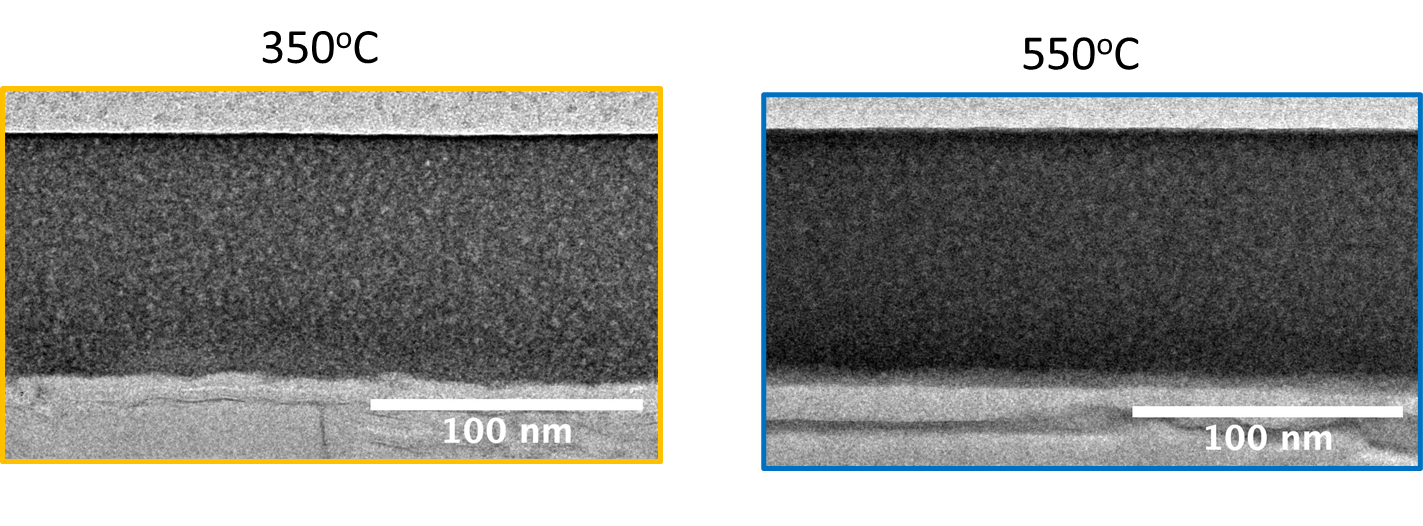 Images: Dede S, Manukyan K V, Roach JM, Robertson D, Burns PC, Aprahamian A. Irradiation-induced Interactions at UO2/Al2O3/Al Interfaces. J. Phys. Chem. C 2023, 127, 20, 9850–9857
21
Major structural changes
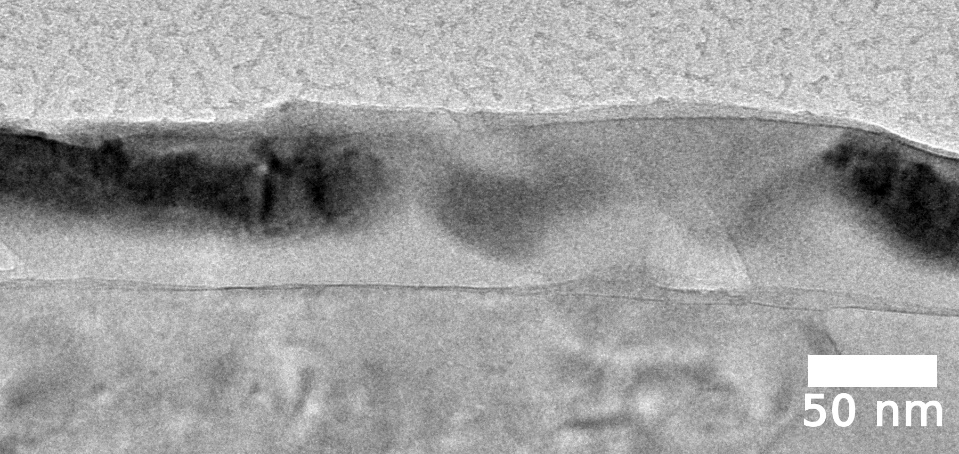 Irradiation: Ar2+ (1.7 MeV energy) 1.3×1017 ions/cm2
Annealed at 550oC
Annealed at 350oC
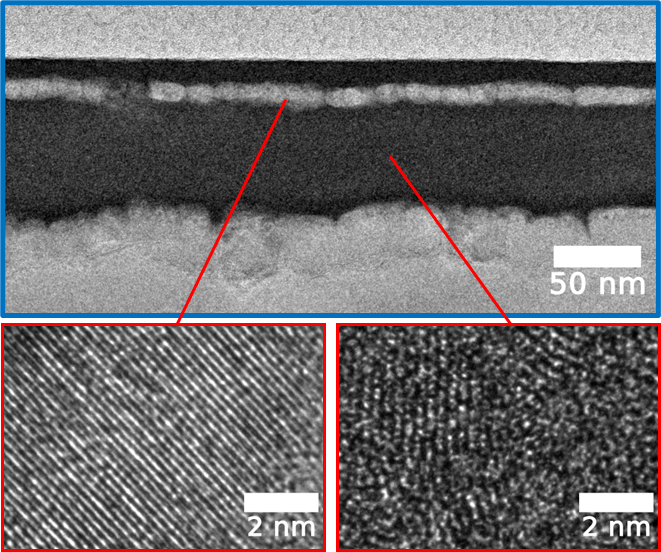 U Mα1
O Kα1
U Mα1
O Kα1
Mg Kα1_2
Al Kα1
Mg Kα1_2
Al Kα1
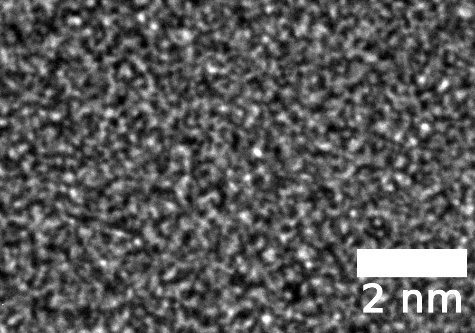 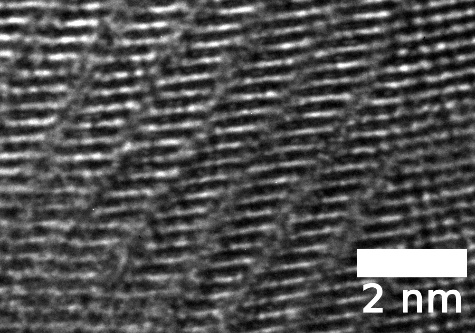 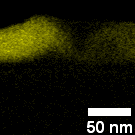 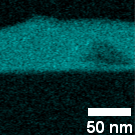 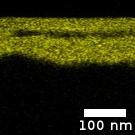 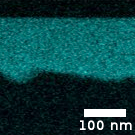 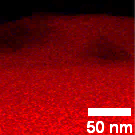 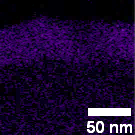 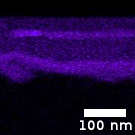 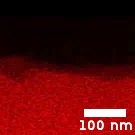 22
[Speaker Notes: We see the UO2 layer before and after irradiation -> for the 550 it is definitely robust, 350 has

Further analysis of the layers

Diffusion of mg/al from the backing]
Neutron capture measurements at LANSCE
Pristine target
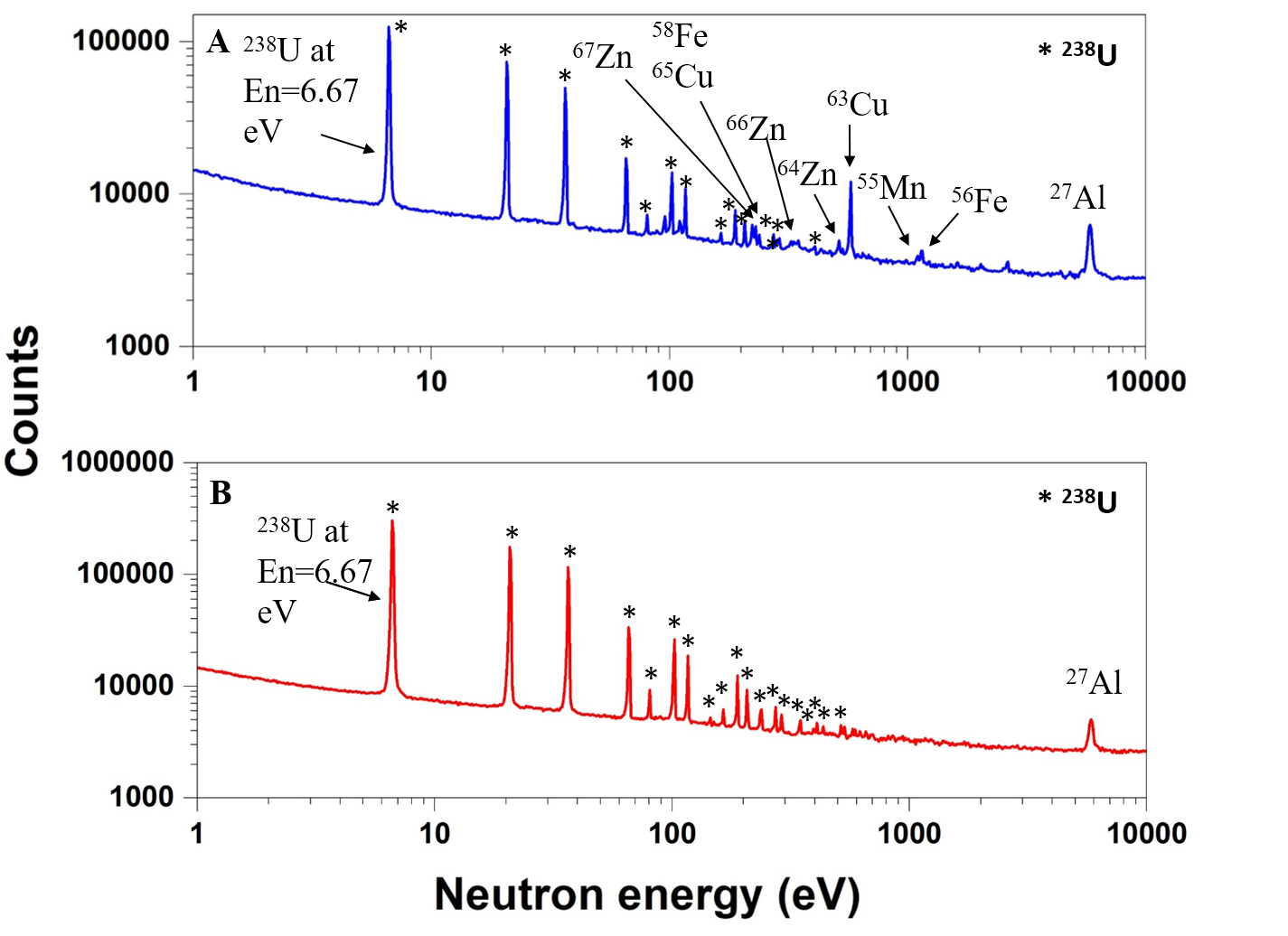 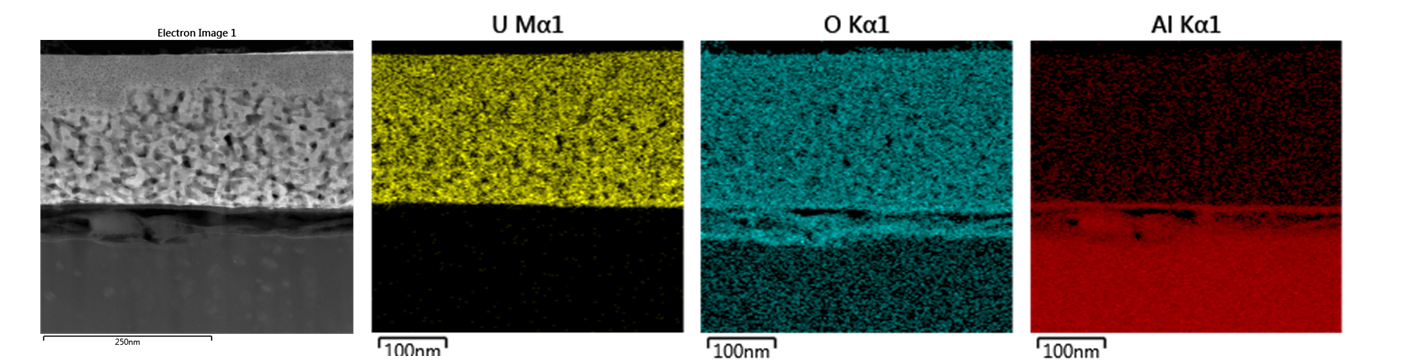 Neutron-irradiated target
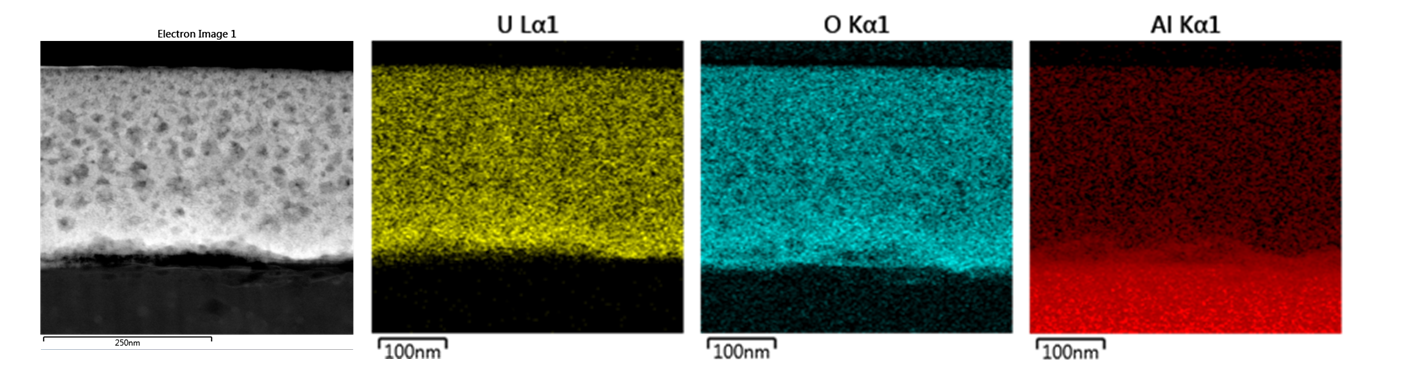 Student taring
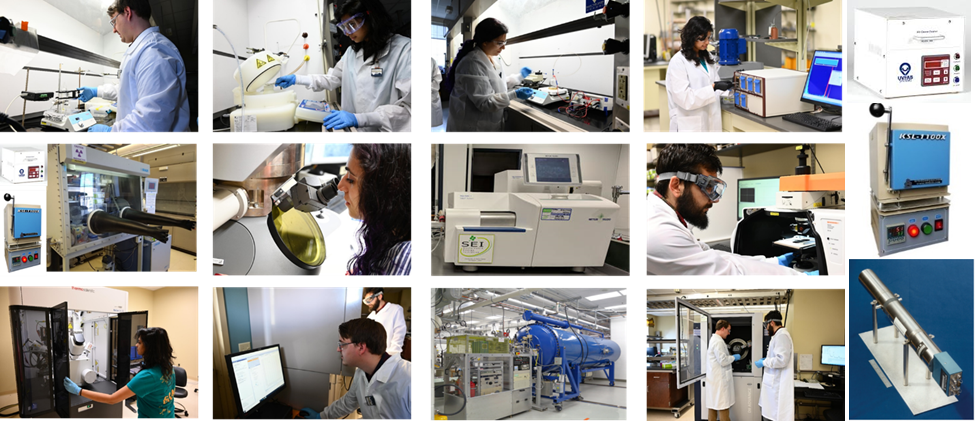 24
Current & Former Students
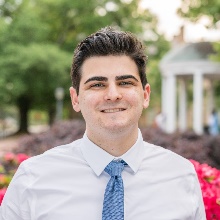 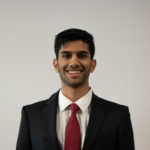 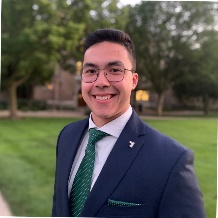 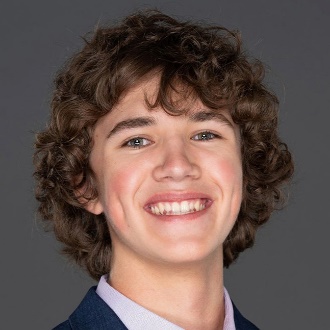 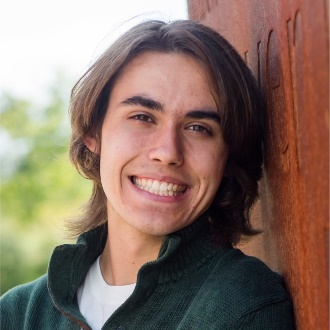 Victor Williams 
 undergraduate student
Raj Chilukuri
undergraduate student
Tomas Romero
undergraduate student
Noah Cabanas 
PhD student
Konstantin Bauer
undergraduate student
25
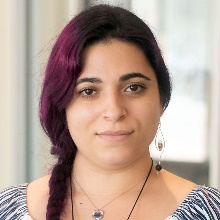 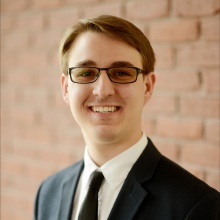 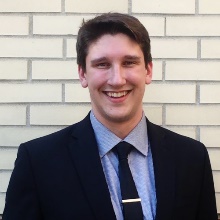 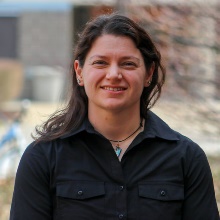 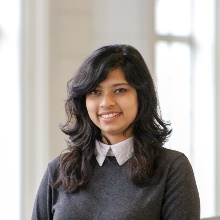 Ashabari Majumdar 
ND Physics
Stefania Dede
LANL
Jordan Roach 
ORNL
Bryce Frentz   
Humana
Sabrina Strauss,                CGG
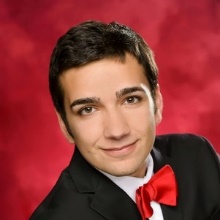 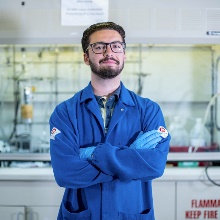 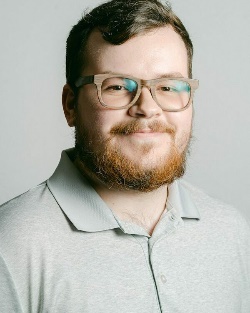 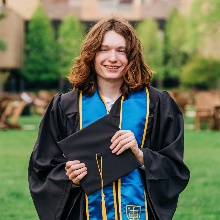 Jacob Galden
Myriad Neuroscience
Nathaniel Hiott
Northwestern
Michael Mlodzik
ND
Peter Guerra
Epic
Products
17 Published articles and 3 articles are in preparation
I.P. Borovinskaya, K.V. Manukyan, A.S. Mukasyan, SHS Ceramics: History and Recent Advances, Ceramics in Modern Technologies, 1, 3-19 (2019).
A.S. Mukasyan, S. Roslyakov, J.M. Pauls, L.C. Gallington, T. Orlova, X. Liu, M. Dobrowolska, J.K. Furdyna, K.V. Manukyan, Nanoscale Metastable ε Fe3N Ferromagnetic Materials by Self- Sustained Reactions, Inorganic Chemistry, 58, 5583−5592 (2019).
S.L. Kharatyan, H.A. Chatilyan, K.V. Manukyan, Kinetics and Mechanism of Nickel Oxide Reduction by Methane, J. Phys. Chem. C, 123, 21513-21521 (2019)
V.V. Baghramyan, A.A. Sargsyan, N.B. Knyzyan, V.V. Harutyunyan, A.H. Badalyan, N.E. Grigoryan, A. Aprahamian, K.V. Manukyan, Pure and cerium-doped zinc orthosilicate as a pigment for thermoregulating coatings, Ceramics International, 46, 4992-4997 (2020). 
P. Sapkota, A. Aprahamian, K.Y. Chan, B. Frentz, K.T. Macon, S. Ptasinska, D. Robertson, K.V. Manukyan, Irradiation-induced reactions at the CeO2/SiO2/Si interface, J. Chem. Phys. 152, 104704 (2020).
N. Amirkhanyan, S.L. Kharatyan, K.V. Manukyan, A. Aprahamian, Thermodynamics and Kinetics of Solution Combustion Synthesis: Ni(NO3)2 + Fuels Systems, under review at Combustion and Flame, 221, 110-119 (2020). 
M.K. Zakaryan, S.L. Kharatyan, A. Aprahamian, K.V. Manukyan, Combustion in the ZrF4-Mg-Si and ZrF4-Al-Si Systems for Preparation of Zirconium Silicides, Combust. Flame 232, 111514 (1-9), (2021).
B. Frentz*, A. Aprahamian, A.M. Clark, C. Dulal, J.D. Enright, R.J. deBoer, J.  Goerres, S.  L.  Henderson, K.B.  Howard, R.  Kelmar, K.  Lee, L.  Morales, S. Moylan, Z. Raman, W. Tan, L. E. Weghorn, and M. Wiescher "Lifetime measurements of excited states in 15O". Phys. Rev. C 103, 045802 (2021).
A. Majumdar*, K.V. Manukyan, J.M. Roach*, S. Dede*, D. Robertson, P.C. Burns and A Aprahamian, Irradiation-Driven Restructuring of UO2 Thin Films: Amorphization and Crystallization, ACS Applied Materials & Interfaces. ACS Appl. Mater. Interfaces, 13, 35153−35164 (2021)
J.M. Roach*, K.V. Manukyan, A. Majumdar*, S. Dede*, A.G. Oliver, P.C. Burns, A. Aprahamian, Hyperstoichiometric Uranium Dioxides: Rapid Synthesis and Irradiation-Induced Structural Changes, Inorg. Chem. 60, 24, 18938–18949, (2021).
R. Kelmar, K.V. Manukyan, A. Simon, A. Aprahamian, Preparation and Characterization of Isotopically Pure Mo Targets for Nuclear Science Measurements, Nuclear Instruments and Methods A. 1034, 166763, 4 pages (2022). 
S. Dede*, K.V. Manukyan, J.M. Roach*, A. Majumdar*, P.C. Burns, and A. Aprahamian, Irradiation-induced amorphization of UO2 films prepared by spraying-assisted combustion synthesis, Applied Surface Science. 603, 154437 11 pages (2022).
A. Majumdar*, K.V. Manukyan, W. Tan, S. Dede*, J.M. Roach*, A. Couture, P.C. Burns, A. Aprahamian, Neutron Capture of UO2 Targets Prepared by Spin Coating Assisted Combustion Synthesis, Nuclear Inst. and Methods in Physics Research, A 1045 167551 6 pages (2023).
J.M. Roach, K.V. Manukyan, S. Dede, P.C. Burns, A. Aprahamian, Combustion synthesis of Eu2O3 nanomaterials with tunable phase composition and morphology, Journal of Solid State Chemistry 326, 2023, 124235 (8 pages)
S. Dede, S.D. Essenmacher, P. Gastis, K.V. Manukyan, S.A. Kuvin, H.Y. Lee, J.M. Roach, P.C. Burns, A. Aprahamian, Electrospraying deposition and characterization of potassium chloride targets for nuclear science measurements, Nuclear Inst. And Methods in Physics Research, A1055 (2023) 168472 (6 pages).
S. Dede, K.V. Manukyan*, J. M. Roach, D. Robertson, P.C. Burns, and Ani Aprahamian, Irradiation-enhanced Interactions at UO2/Al2O3/Al Interfaces, J. Phys. Chem. C 2023, 127, 20, 9850–9857
A. Majumdar, K.V. Manukyan, S. Dede, J.M. Roach, P.C. Burns and A. Aprahamian, UO2 target preparation with spin coating assisted solution combustion synthesis, EPJ Web of Conferences 285, 03004 (2023) https://doi.org/10.1051/epjconf/202328503004

Two PhD dissertations, 14 Invited Talks, Seminars, and Colloquia, 13 Oral presentation, 23 poster presentations
26
Conclusions
The fundamental aspects of SCS of actinide oxides have been obtained.

Simple and efficient SCS-based methods of thin target preparation have been developed.  

A large number of targets have been prepared, fully characterized, and tested.
27
Acknowledgments
Aprahamian, Ani 
Burns, Peter 
Sigmon, Ginger 
Szymanowski, Jennifer
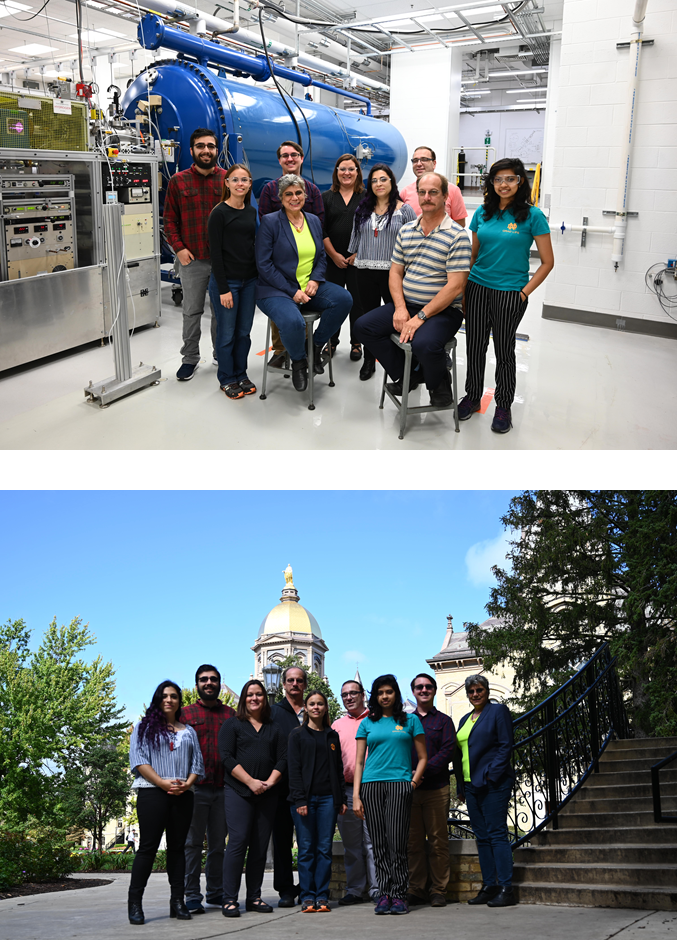 Cabanas Noah (ND)
Dede, Stefania (TA&M and ND, now LLNL)
Majumdar, Ashabari (ND)
Roach, Jordan (ND, now ORNL)
LANL collaborators 
Bredeweg, Todd
Couture, Aaron
Gastis, Panos 
Kuvin, Sean
Lee, Hye Young
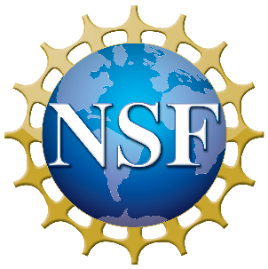 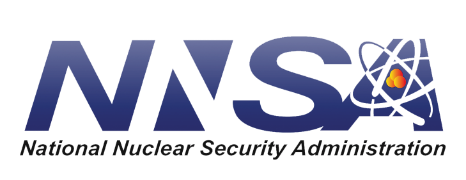 28
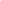 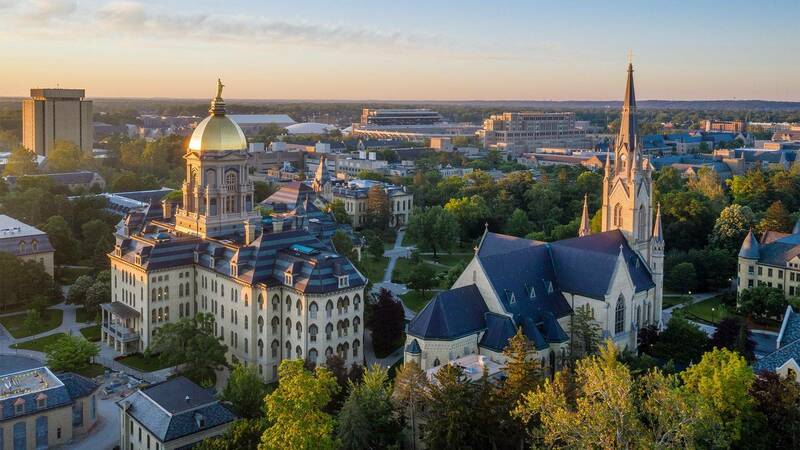 Thank you
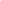 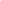 29
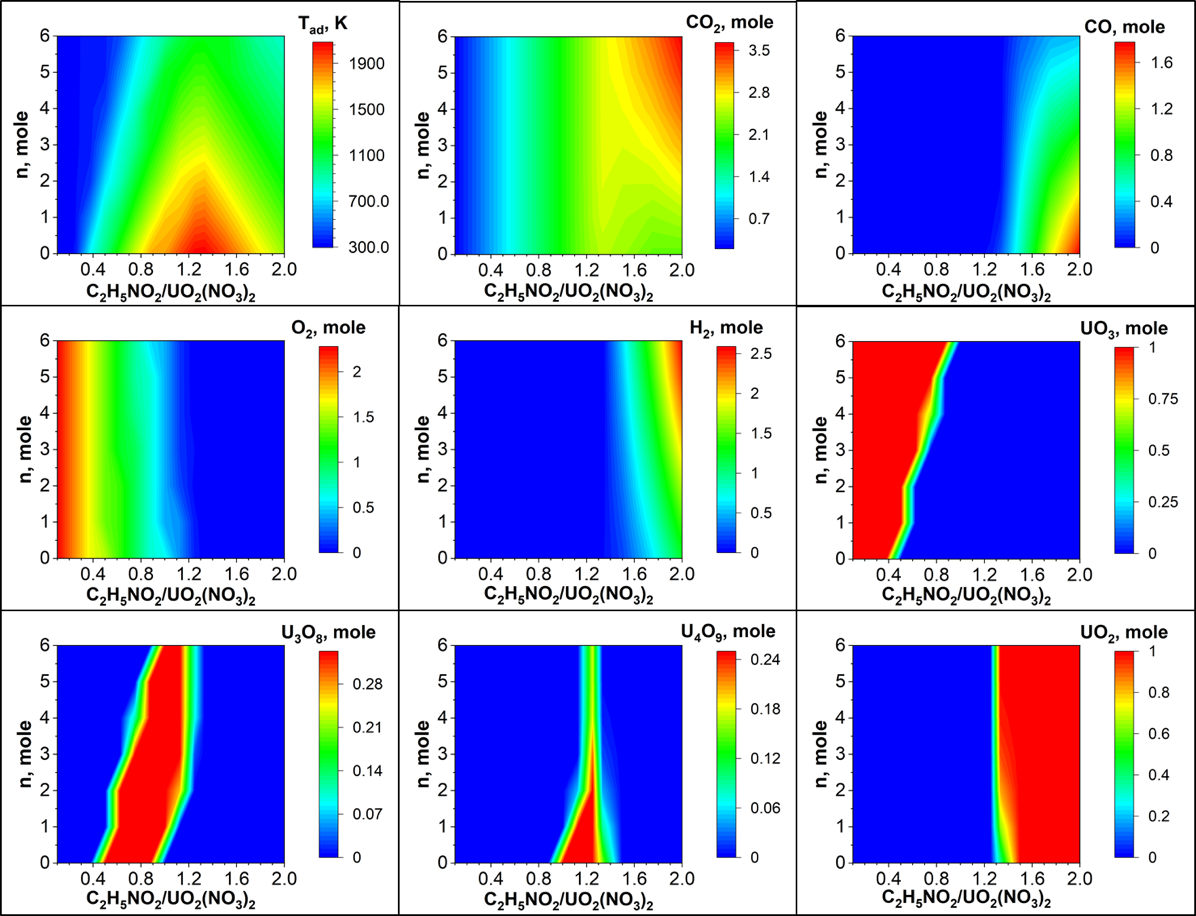 Thermodynamic modeling of SCS reactions
UO2(NO3)2 + C2H5NO2 + nH2O system









Calculated adiabatic temperature (Tad) and composition of equilibrium products as a function of  (C2H5NO2/UO2(NO3)2) molar ratio and the number of water moles (n).
Mechanistic investigations of SCS: UO2(NO3)2 + C2H5NO2 + H2O system
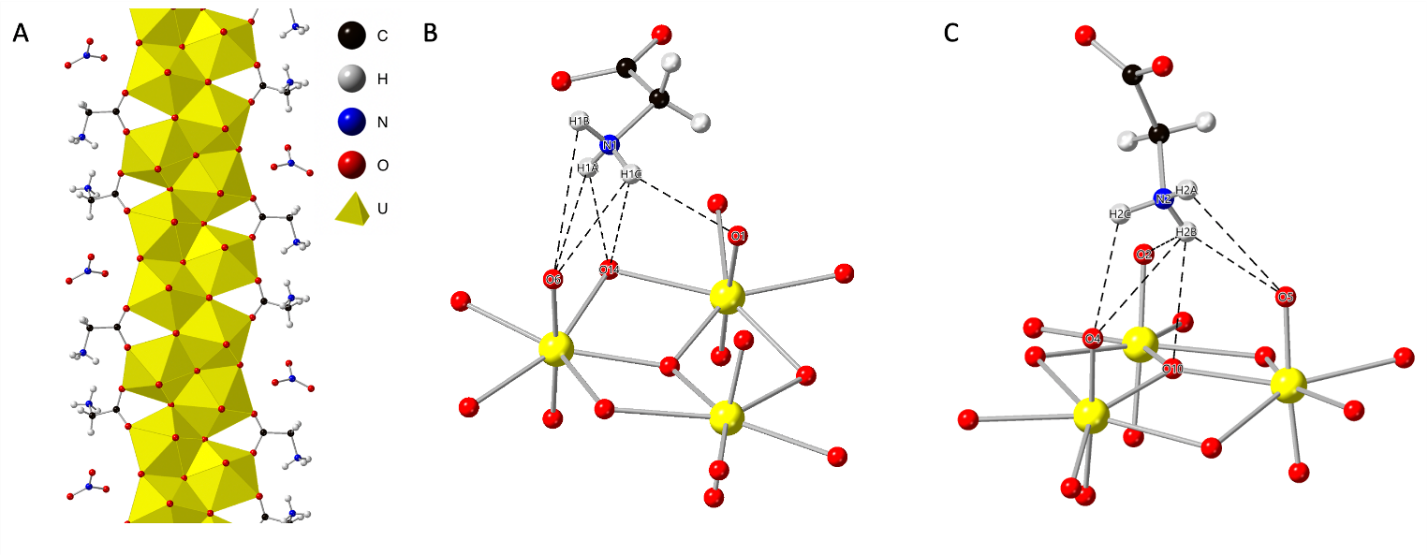 Visual representation of the precipitated complex structure obtained from reactive solutions (A), hydrogen bonding represented by black dotted lines between Gly-1 (B) and Gly-2 (C) ligands with neighboring chain structures.
Elemental uniformity of oxides
Th0.25U0.75O2
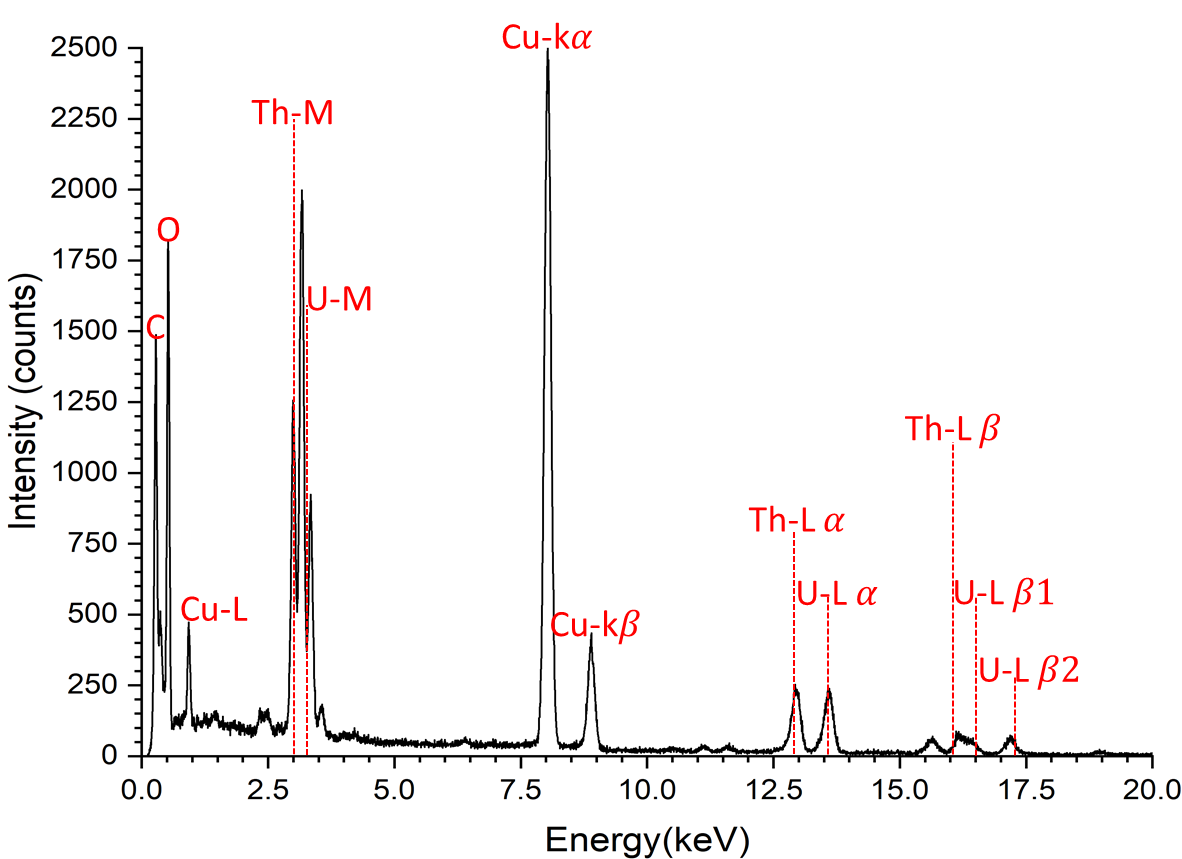 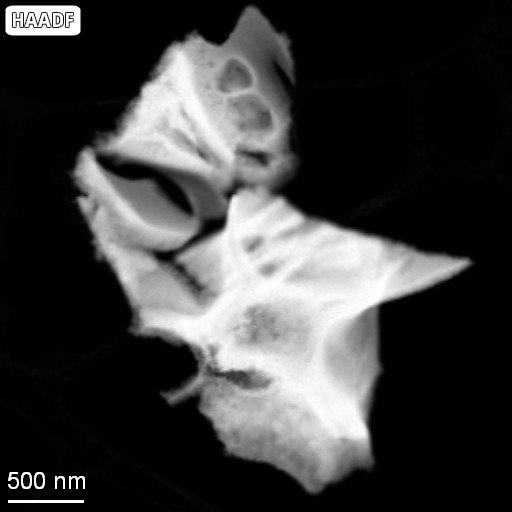 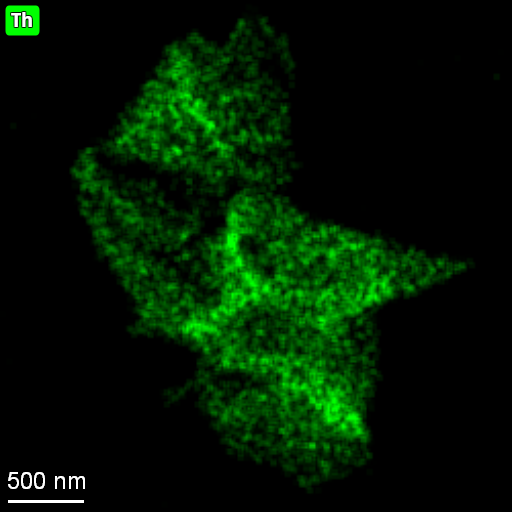 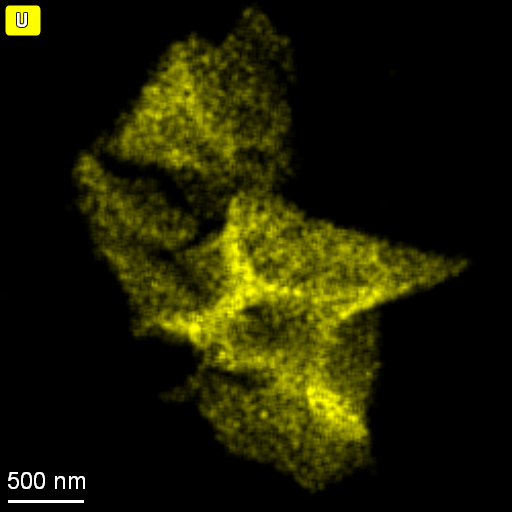 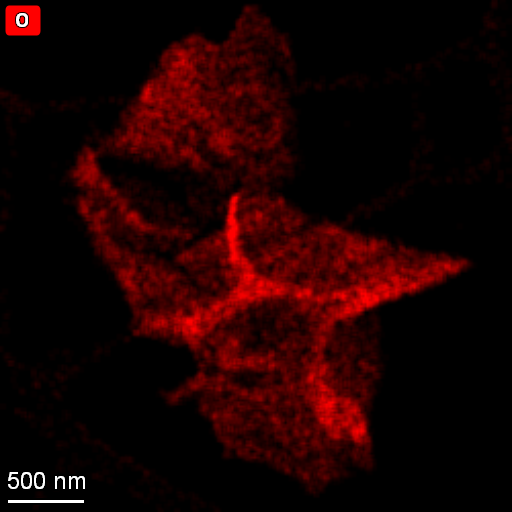 UO2:1%Ni
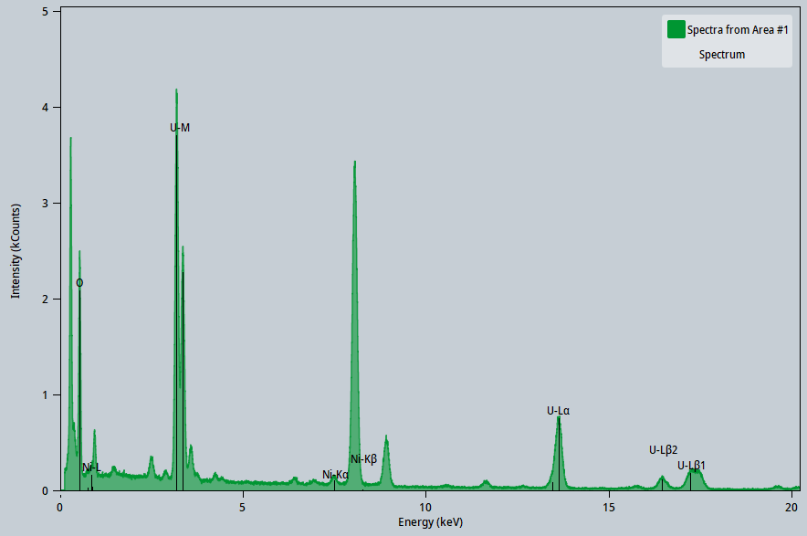 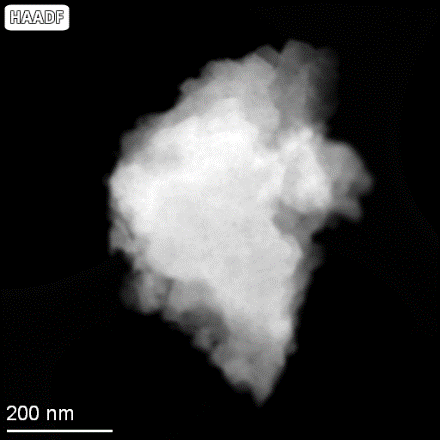 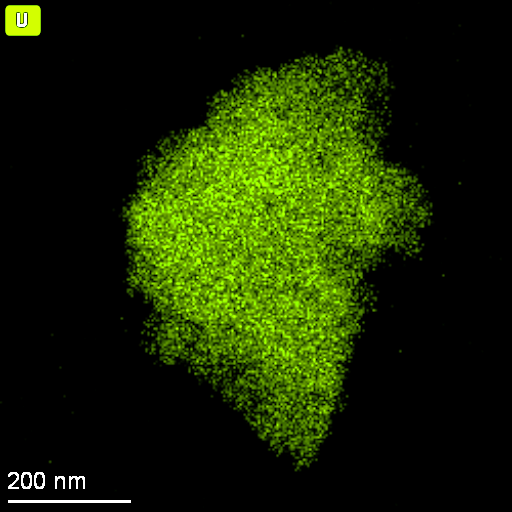 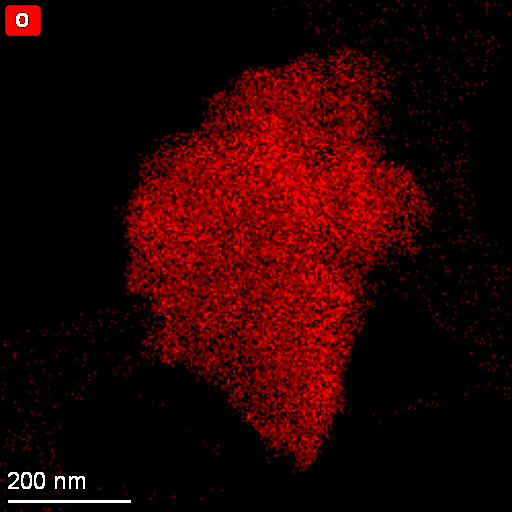 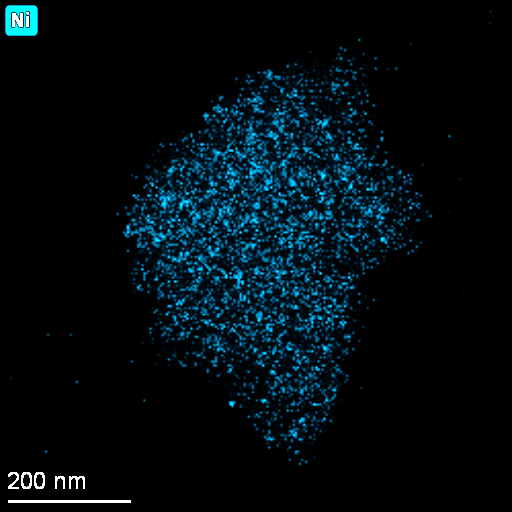 Ion-irradiation-induced structural changes
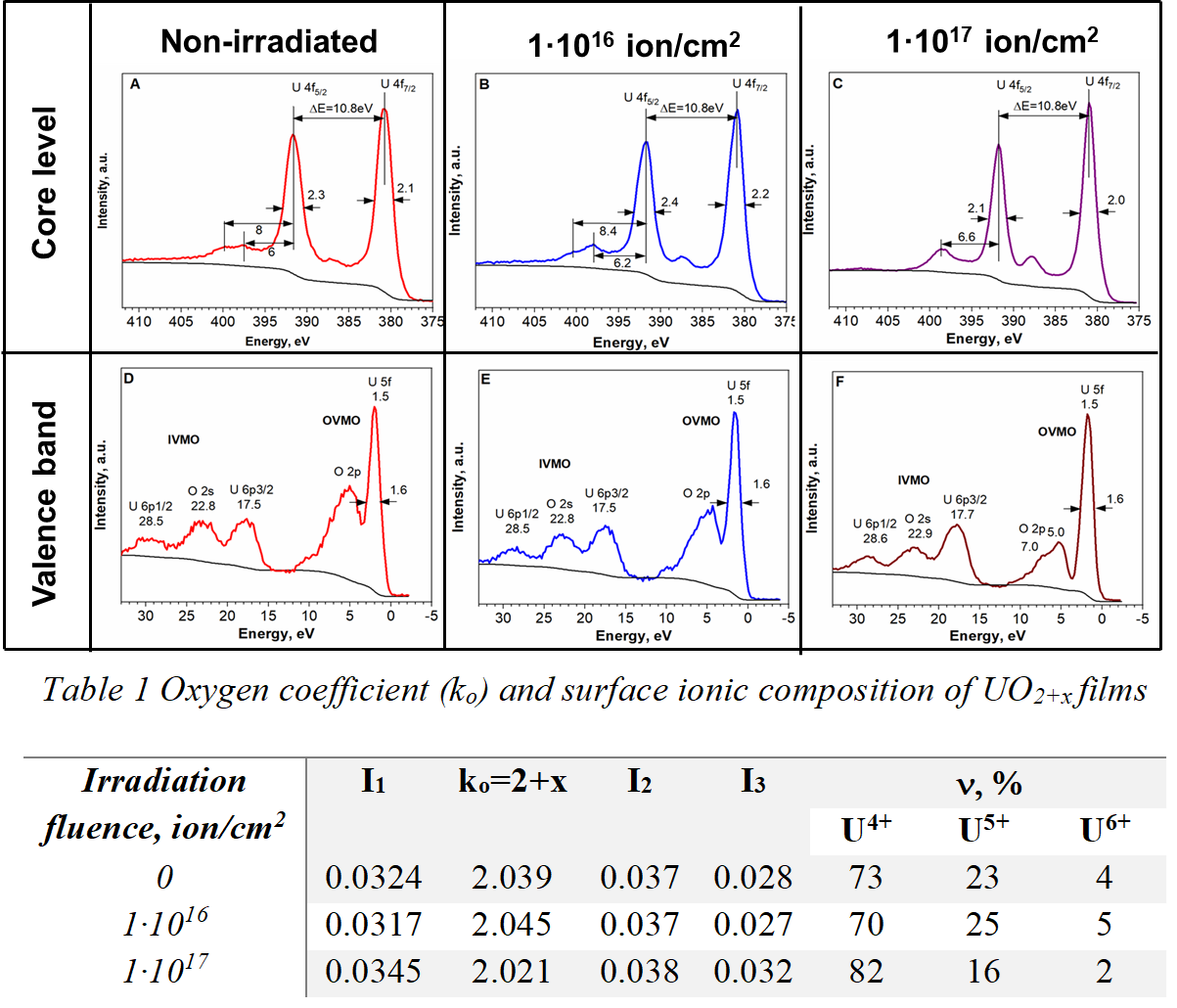 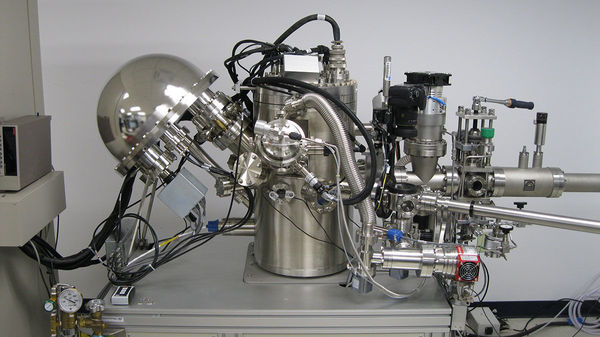 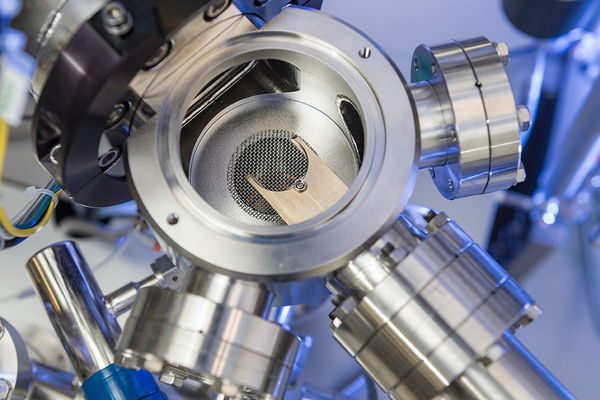